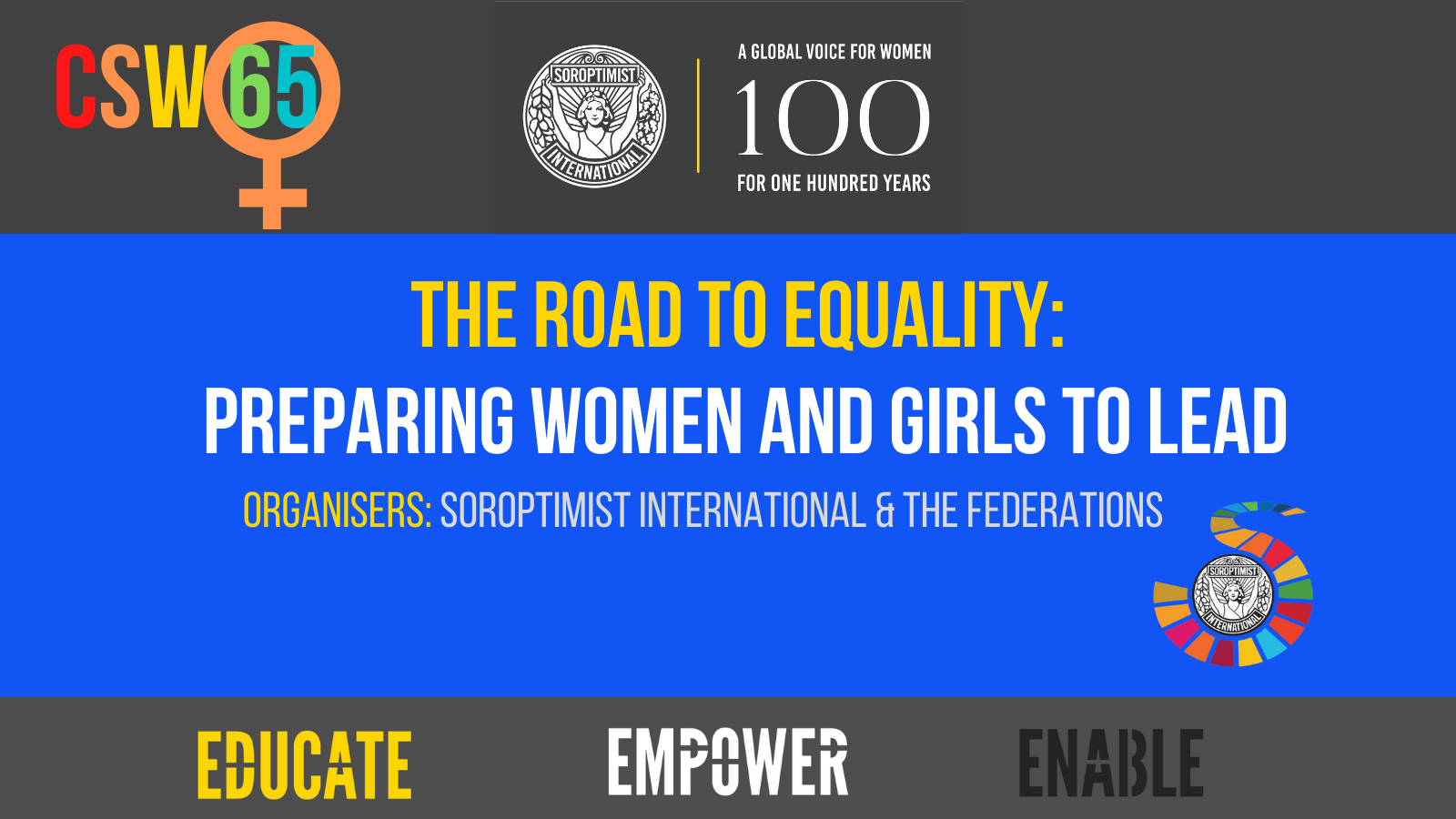 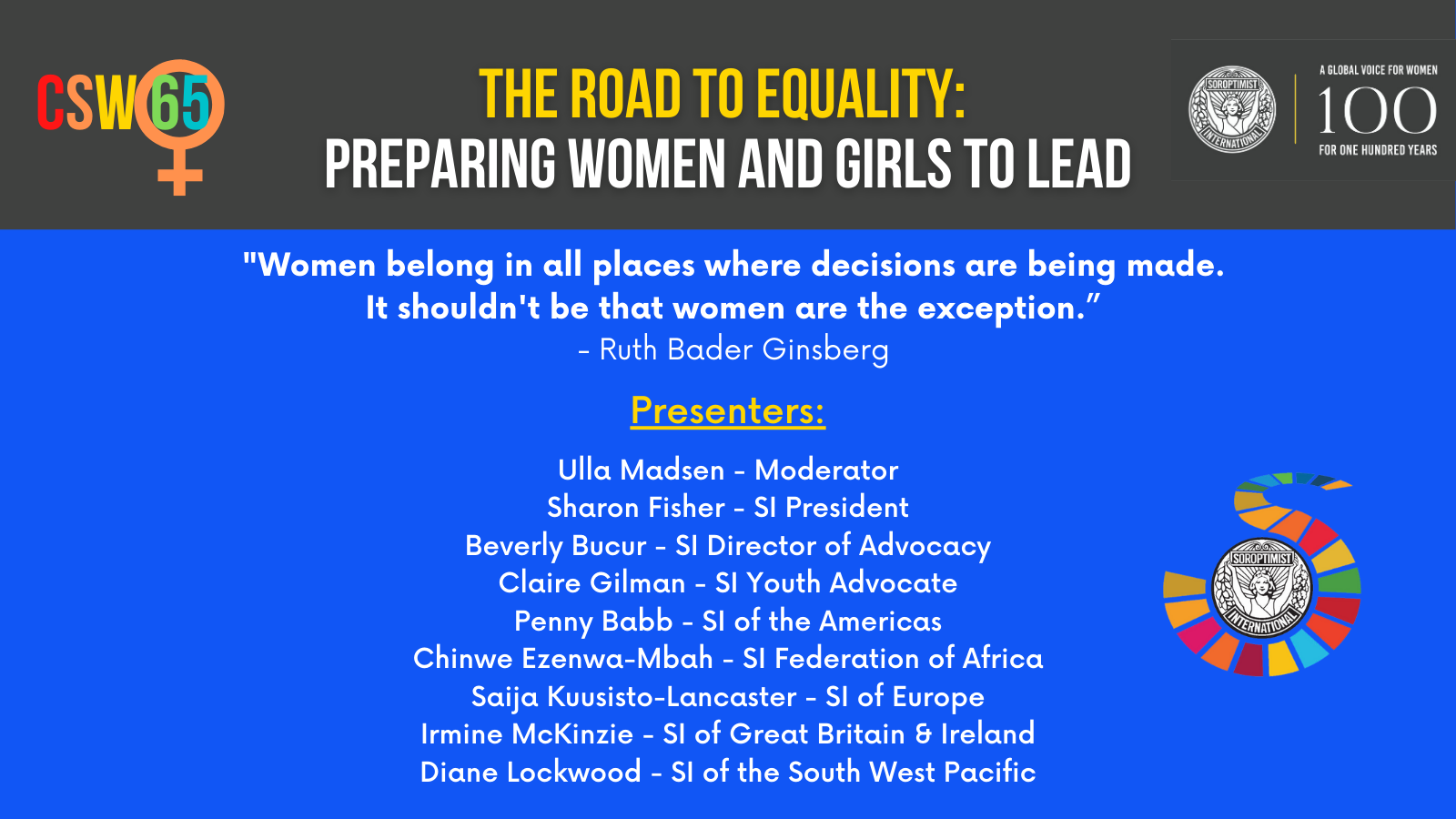 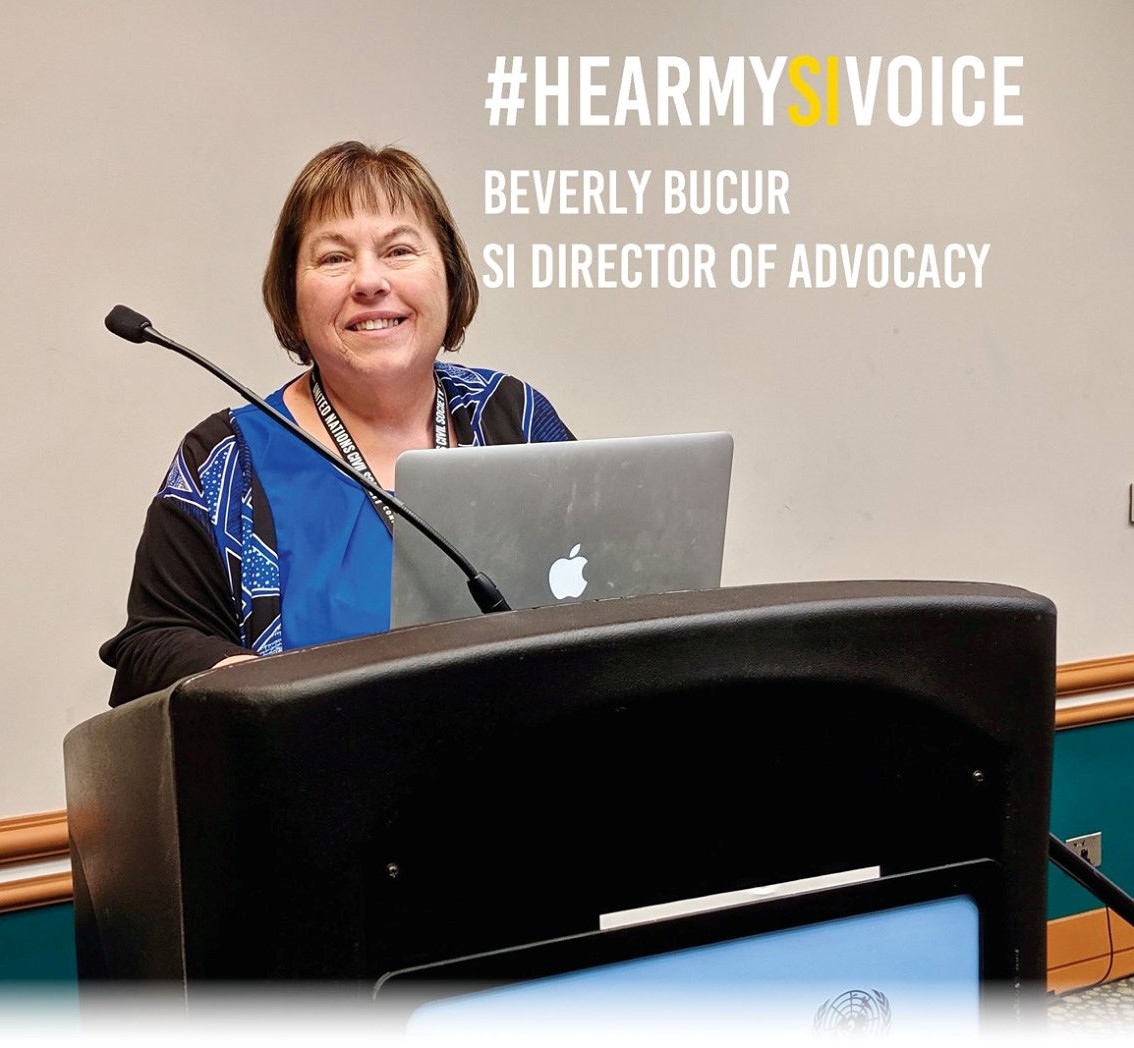 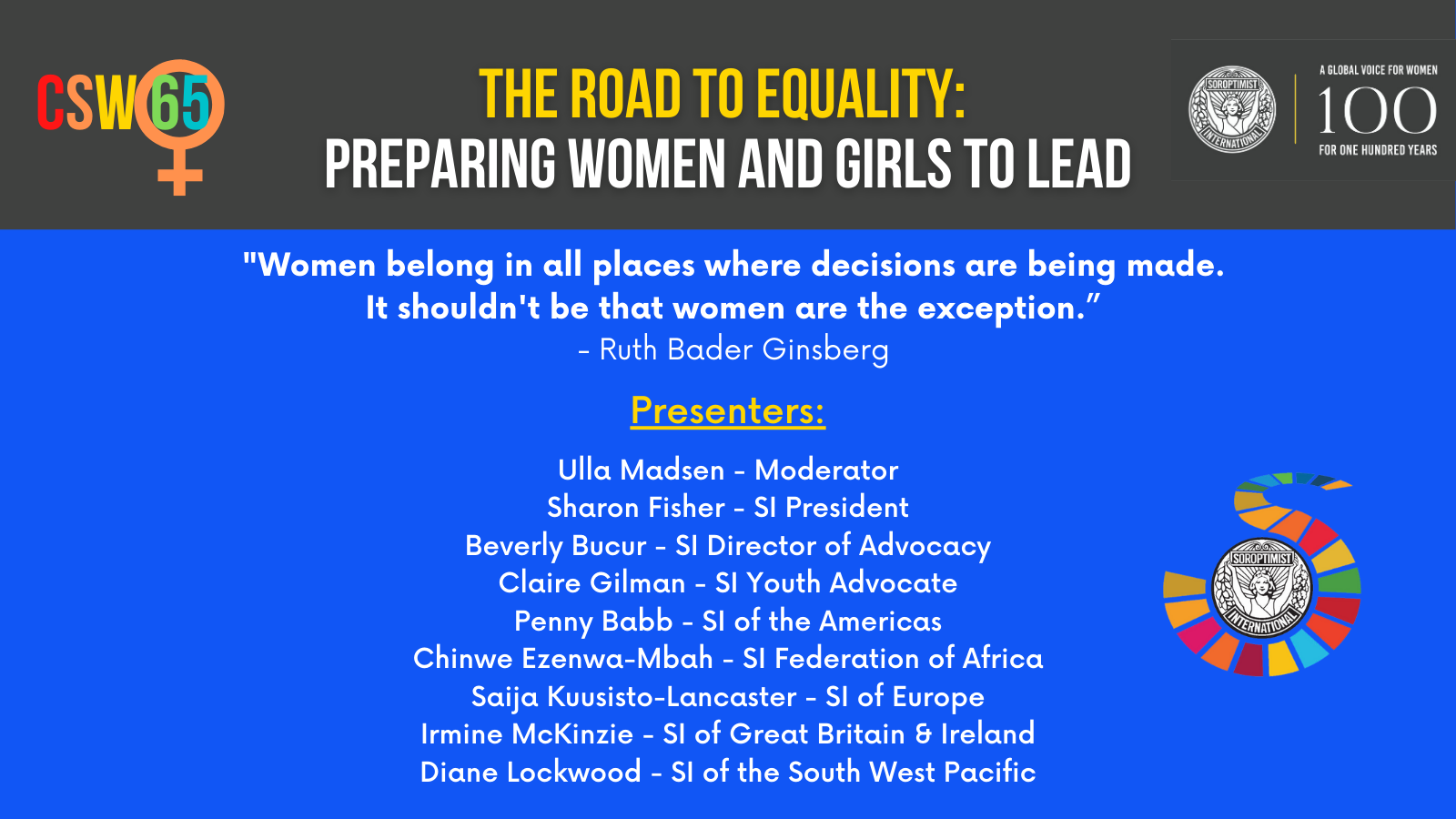 A global volunteer movement, Soroptimist International works to transform the lives of women and girls through a network of over 72,000 club members in 121 countries and territories worldwide.
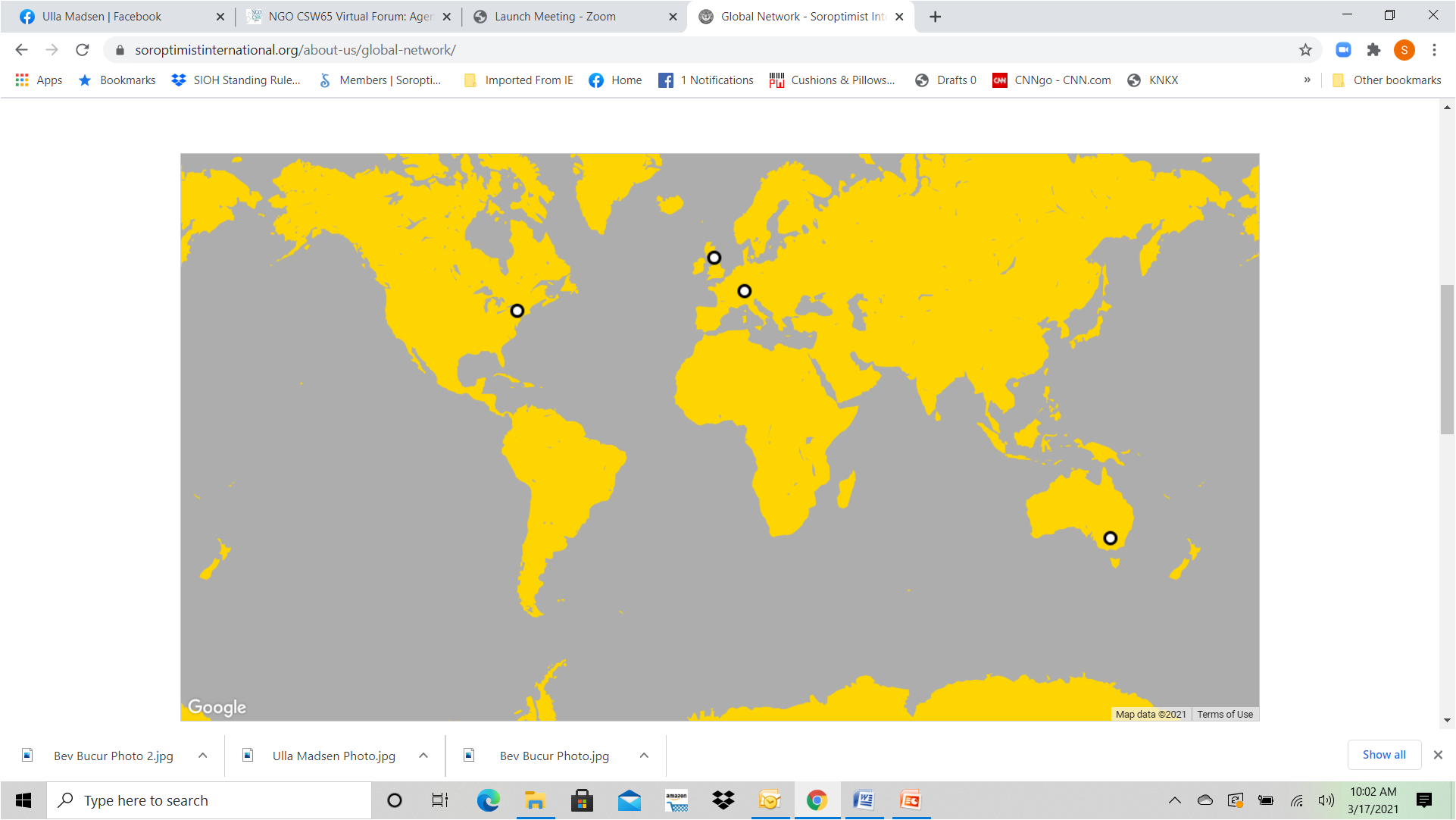 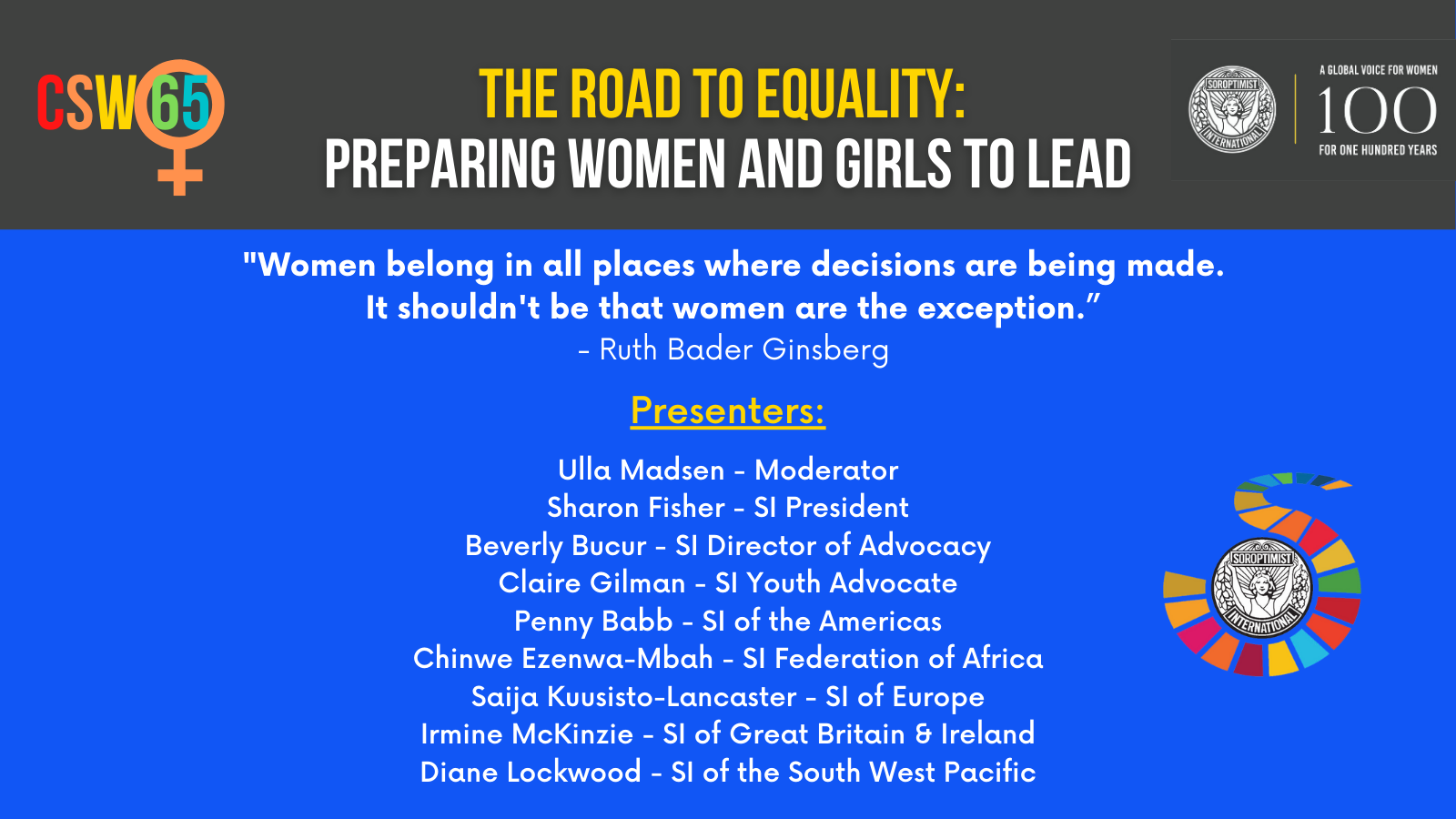 Soroptimist International Consists of Five Federations:

Soroptimist International of Africa
Soroptimist International of the Americas
Soroptimist International of Europe
Soroptimist International of Great Britain and Ireland
Soroptimist International of the Southwest Pacific
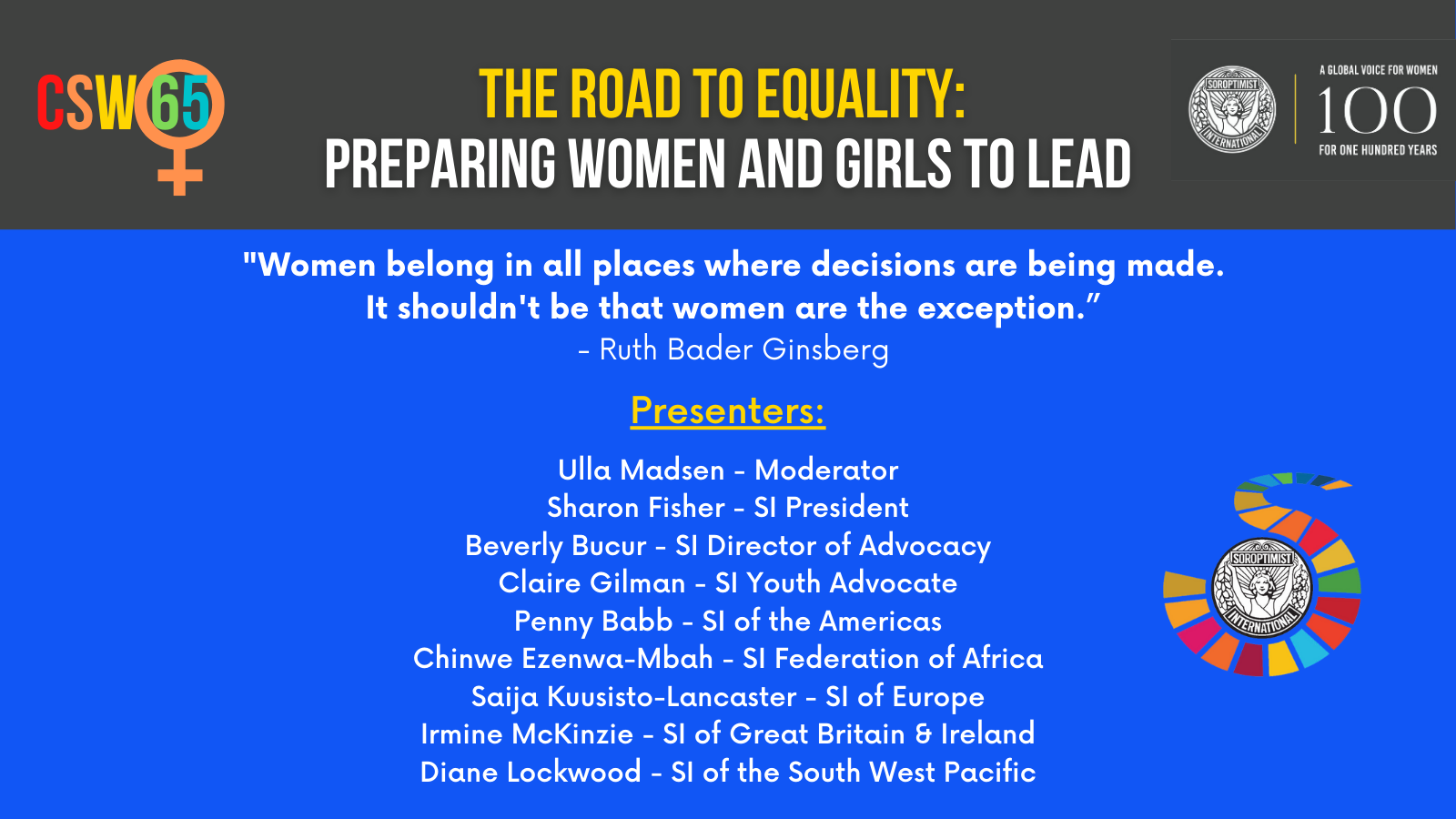 Ulla Madsen
Assistant Director of Advocacy
Soroptimist International
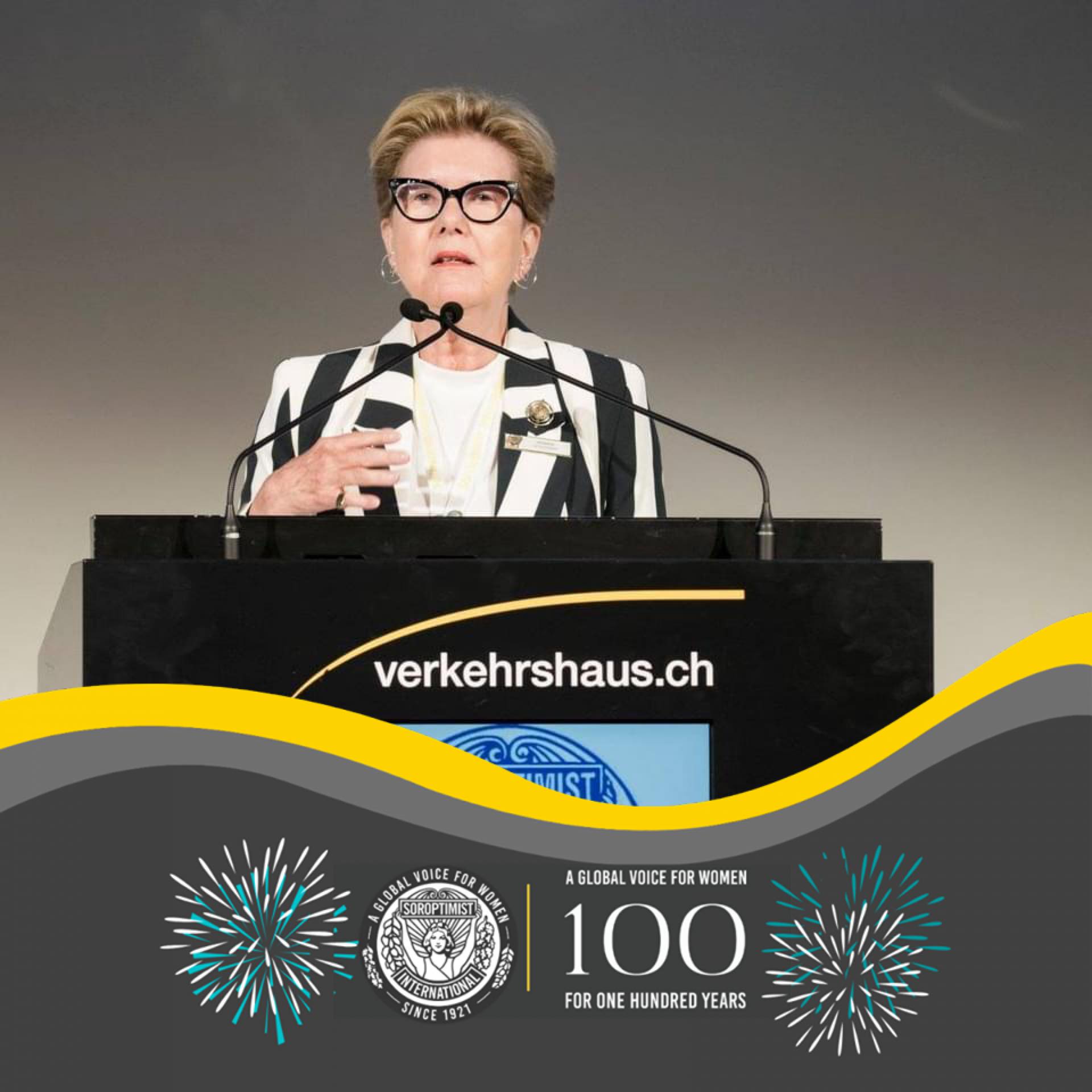 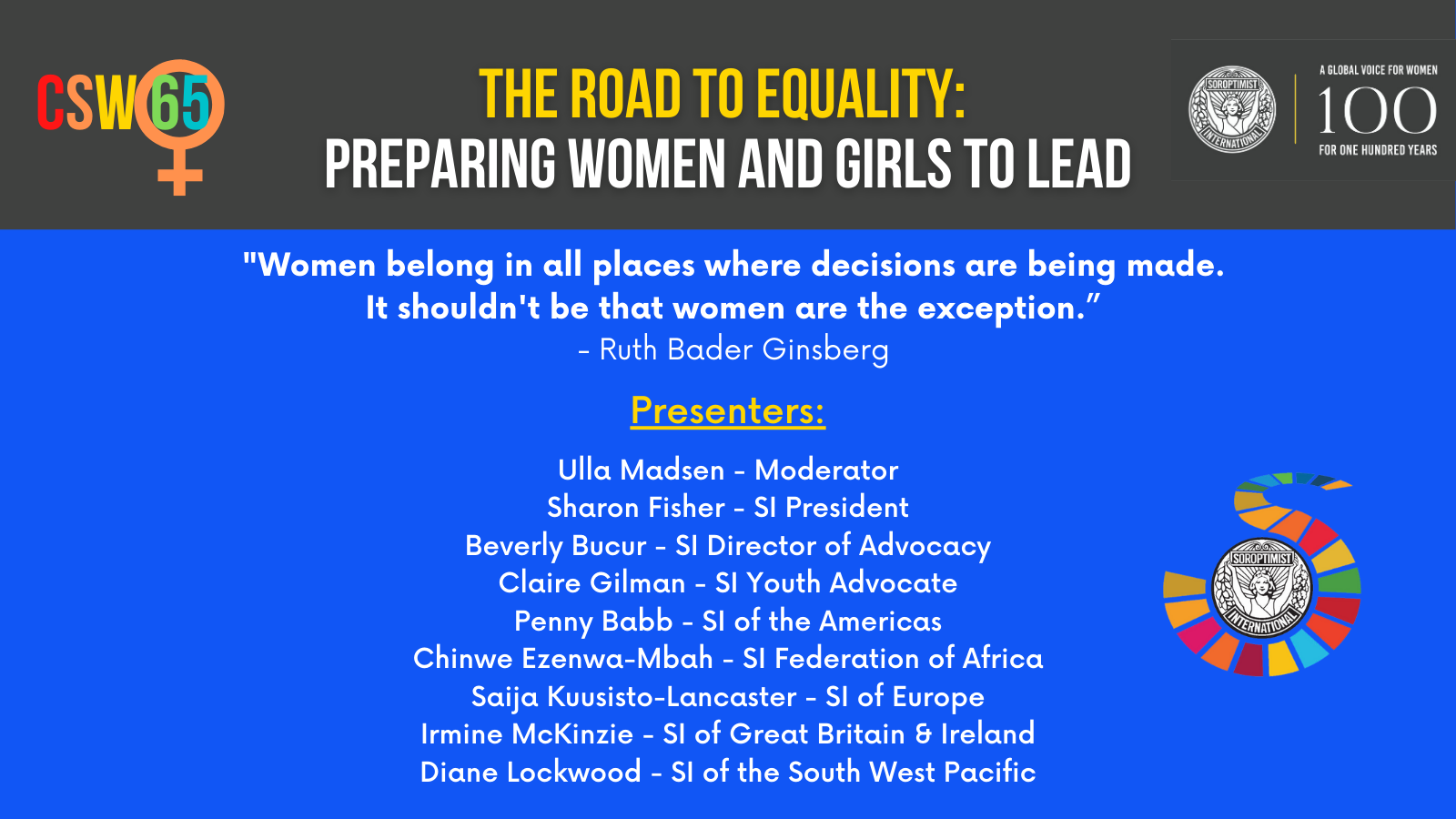 “Women belong in all places where decisions are being made.  It shouldn’t be that women are the exception.”
Ruth Bader Ginsburg

Presenters:
Ulla Elizabeth Madsen – Moderator
Sharon Fisher – SI President
Beverly Bucur – SI Director of Advocacy
Claire Gilman – SI Youth Advocate
Penny Babb – SI of the Americas
Chinwe Ezenwa Mbah -  SI Federation of Africa
Saija Kuusisto-Lancaster – SI of Europe
Irmin McKenzie – SI of Great Britain & Ireland
Diane Lockwood – SI of the South West Pacific
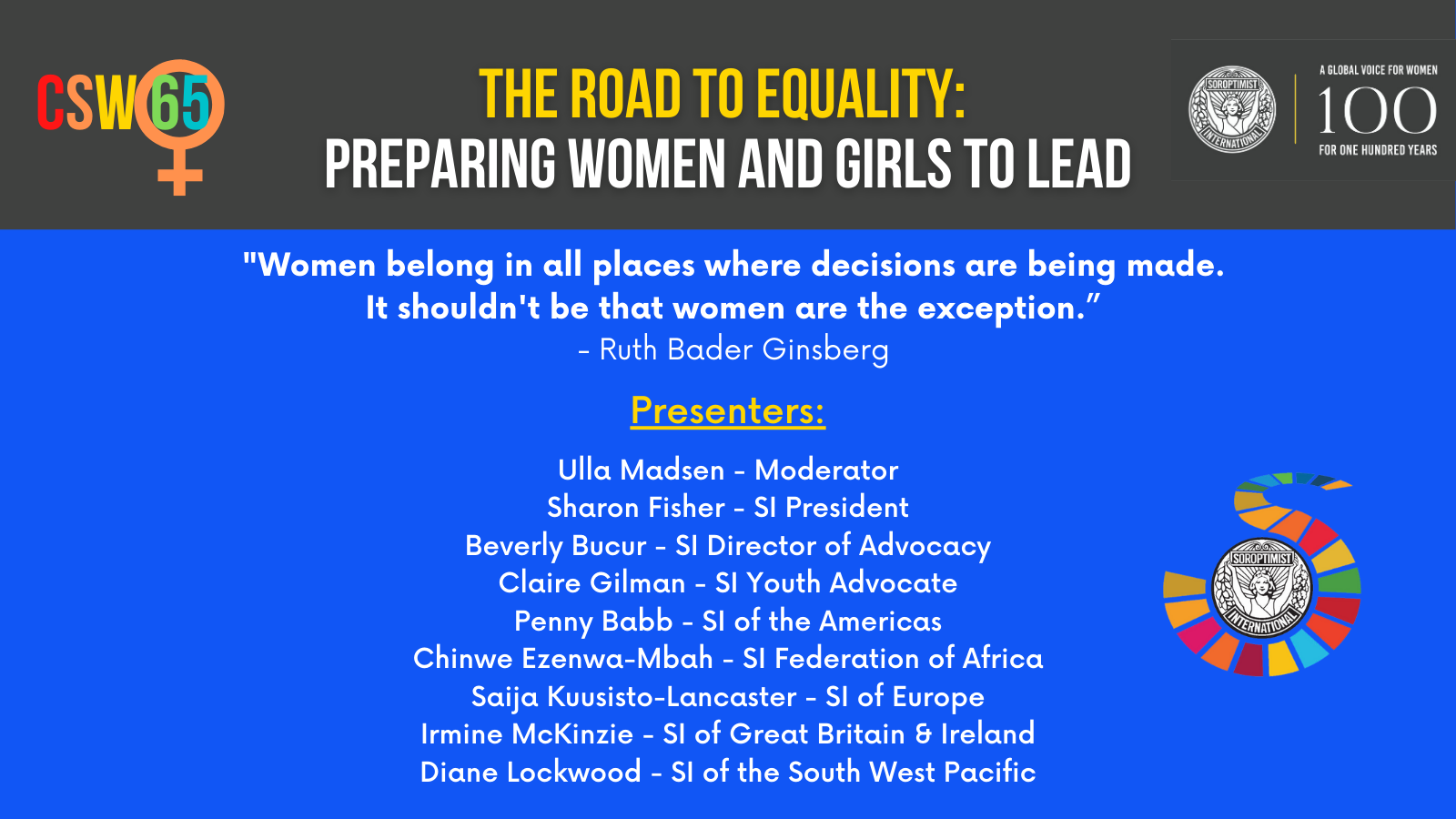 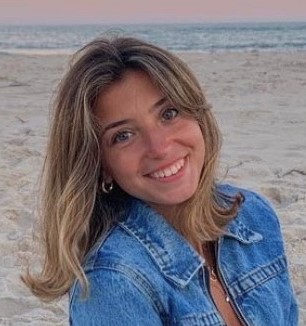 Claire Gilman
Soroptimist International Youth Advocate
Soroptimist International Great Britain & Ireland
Presenter: Irmin McKenzie
DIGIGIRLZ (TRINIDAD & TOBAGO) 2020
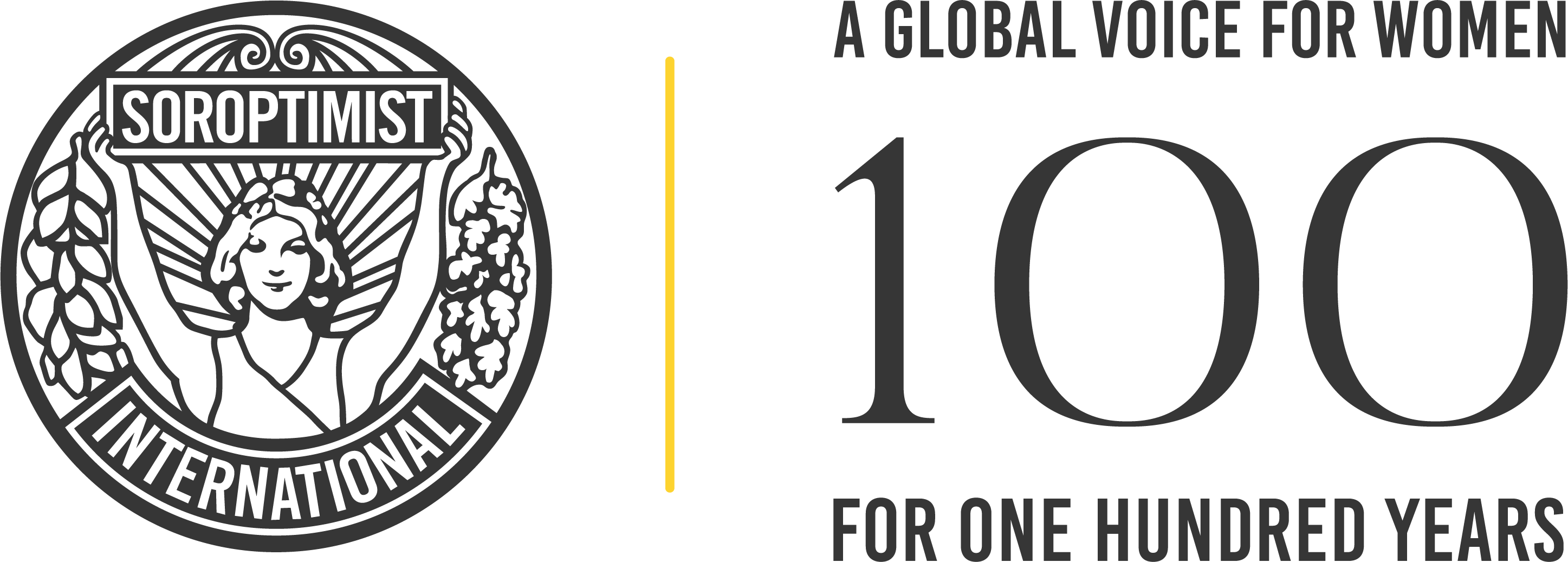 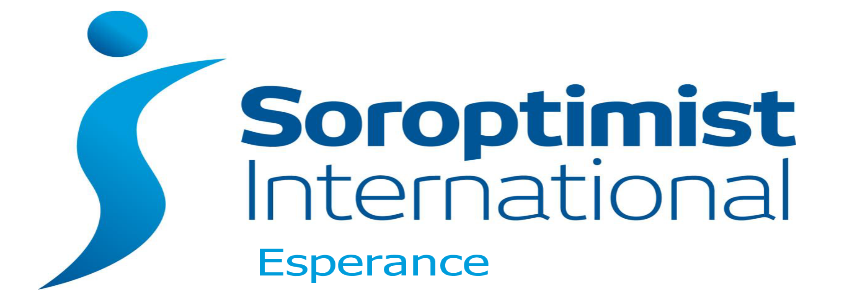 DIGIGIRLZ (Trinidad &Tobago) 2020
A Science, Technology, Engineering and Mathematics (STEM) Project

A VIRTUAL PROGRAMME ACTION PROJECT
In Collaboration with Microsoft (Trinidad & Tobago) & Microsoft (UK)
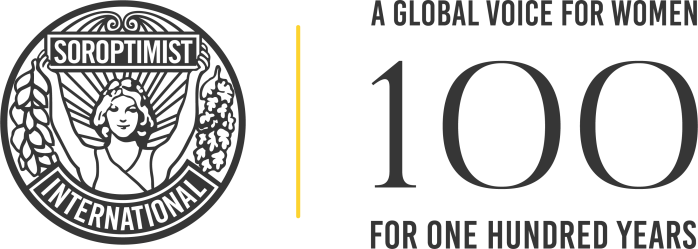 WHERE WE OPERATE
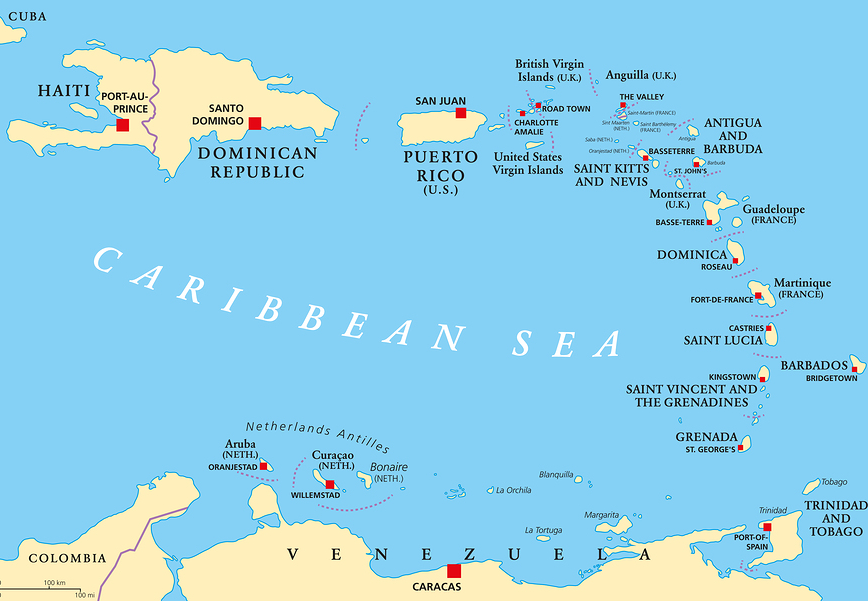 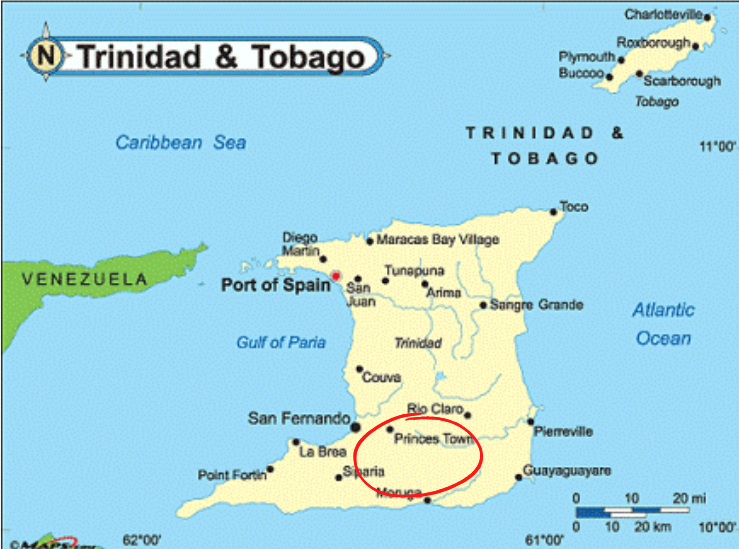 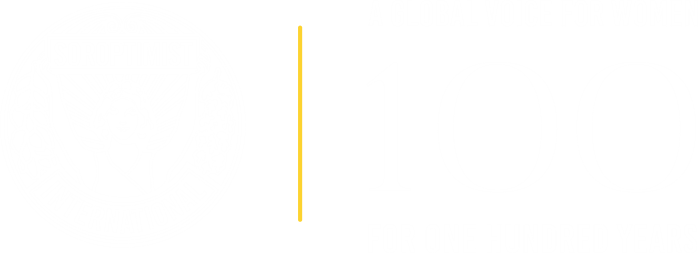 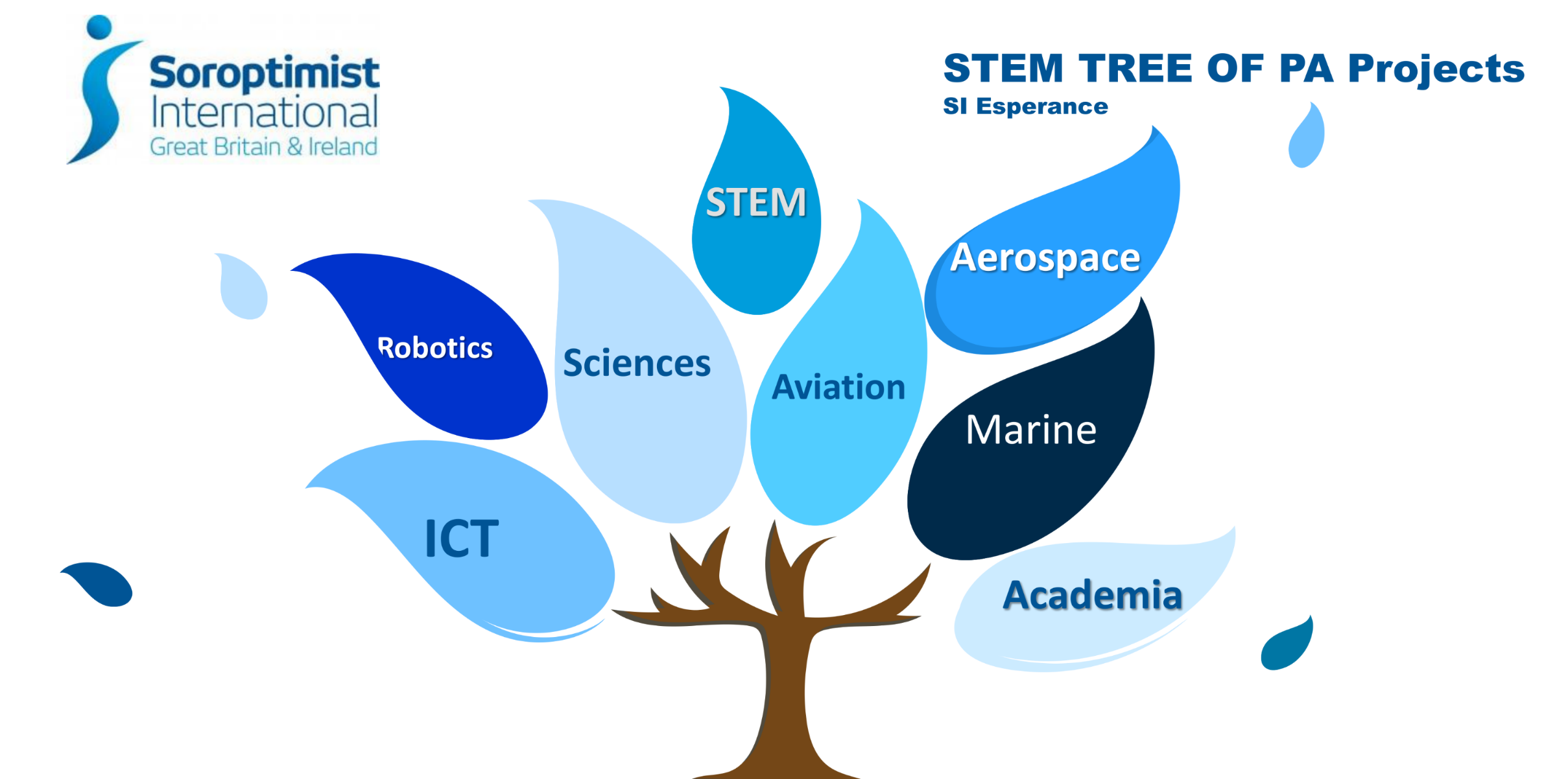 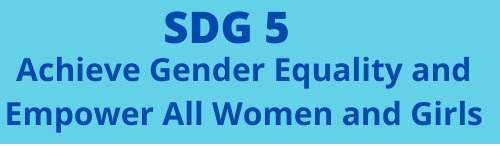 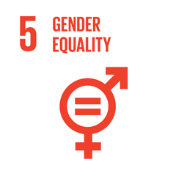 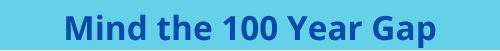 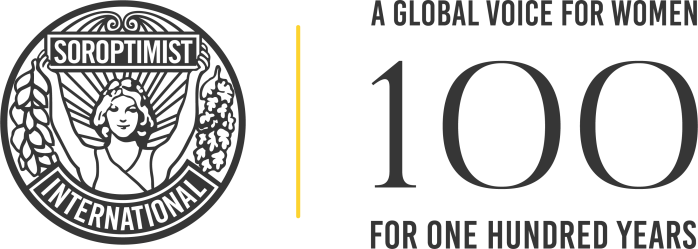 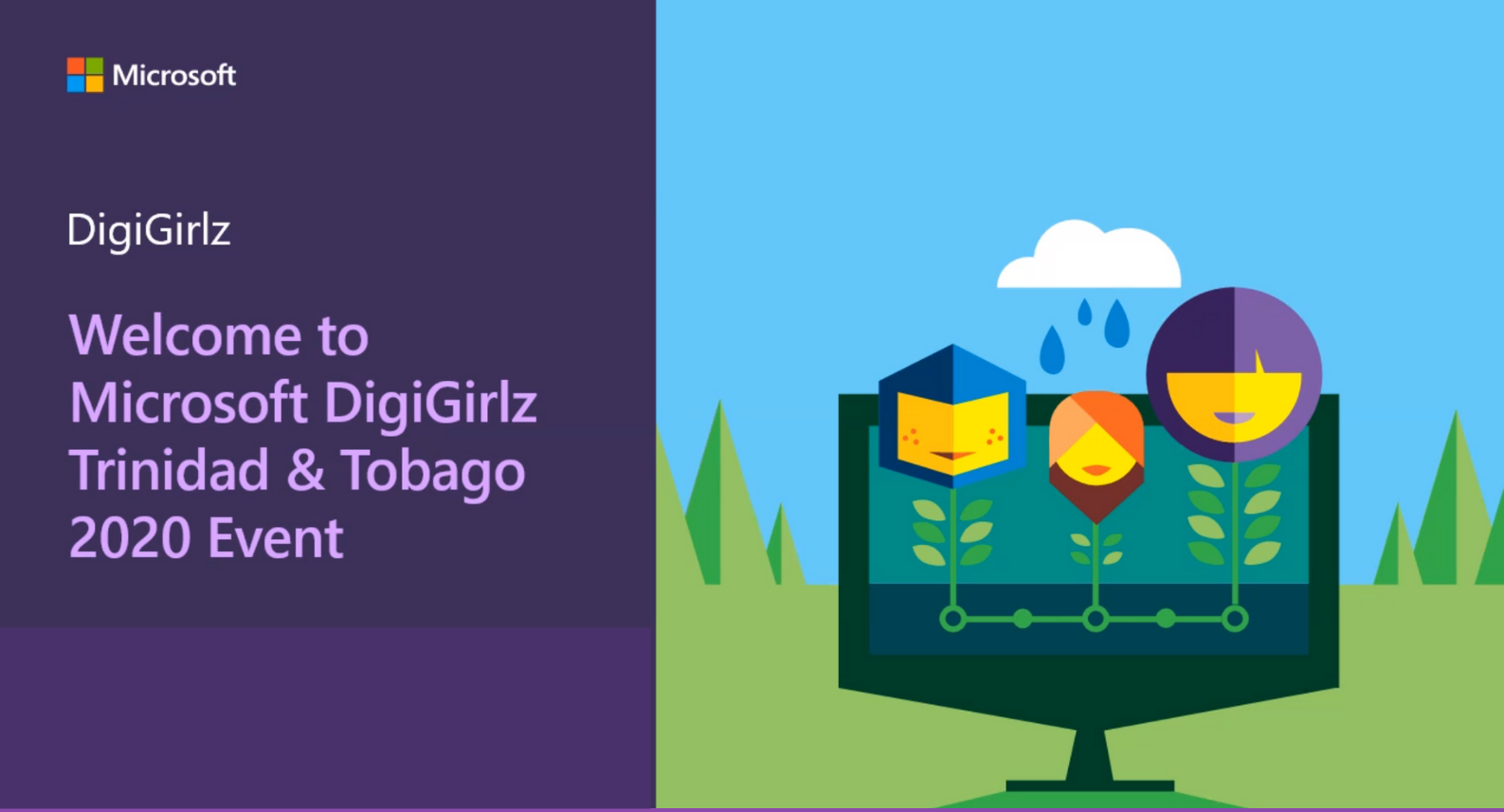 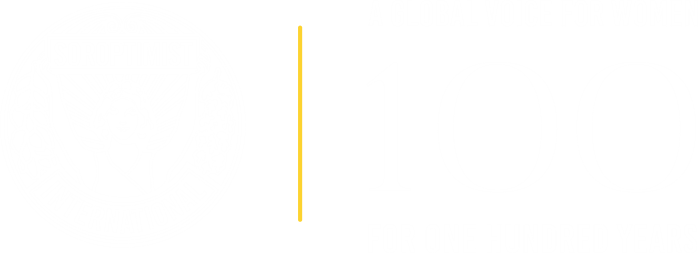 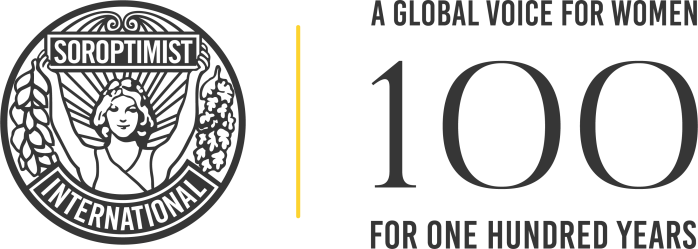 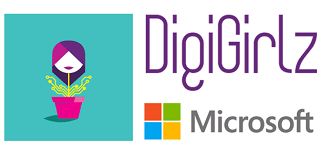 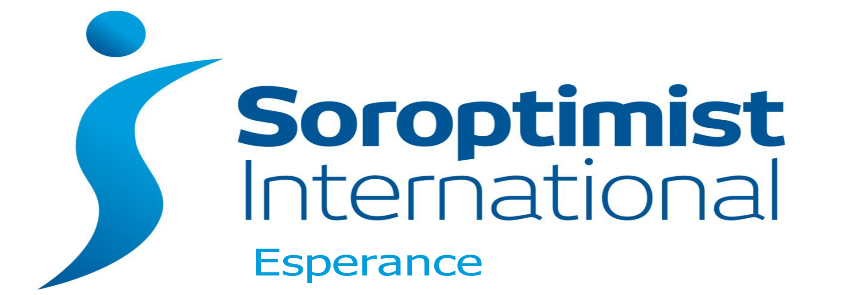 A collaboration between Microsoft Trinidad, Microsoft UK and SI Esperance
The first Virtual DigiGirlz in the Americas in 2020
 Connected 40 participants  - 28 students, 7 teachers and  5 presenters from 3 different countries, in 3 different time zones
 Presentations -  "7 ½” things to know about Artificial Intelligence (AI); Webpage Development; Gaming; Personal Branding on Linked-In
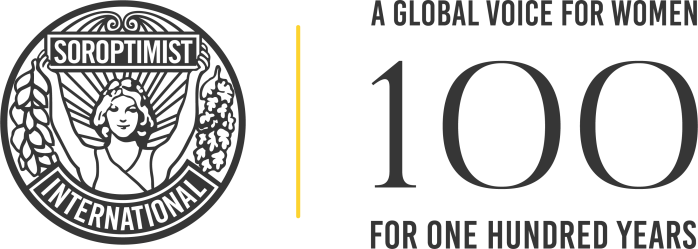 [Speaker Notes: After weeks of planning, DigiGirlz Trinidad & Tobago – a collaboration between Microsoft (Trinidad) Microsoft(UK) and Soroptimist International Esperance,]
STUDENT FEEDBACK
WHAT MADE THIS SPECIAL
First Virtual DigiGirlz in the Americas

In spite of the pandemic, we connected with our community. #SoroptimistsConnect

28 girls from rural schools were made aware of non-traditional STEM careers and non-traditional routes into them

Links were provided to online resources
“Each presentation is better than the last”

“It’s an eye-opening experience  in different ways that I can do stuff that I like and still make money”

“Web Development is something I can see myself doing in the future”

“I loved it Miss. It was very educational and opened my mind up to different things.”
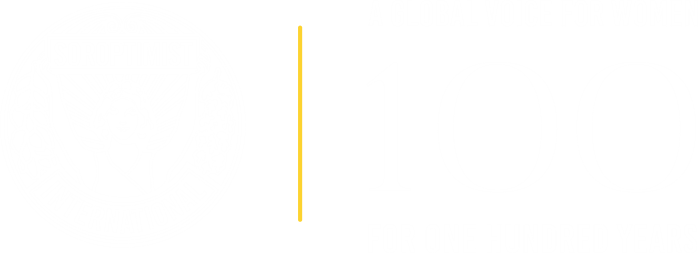 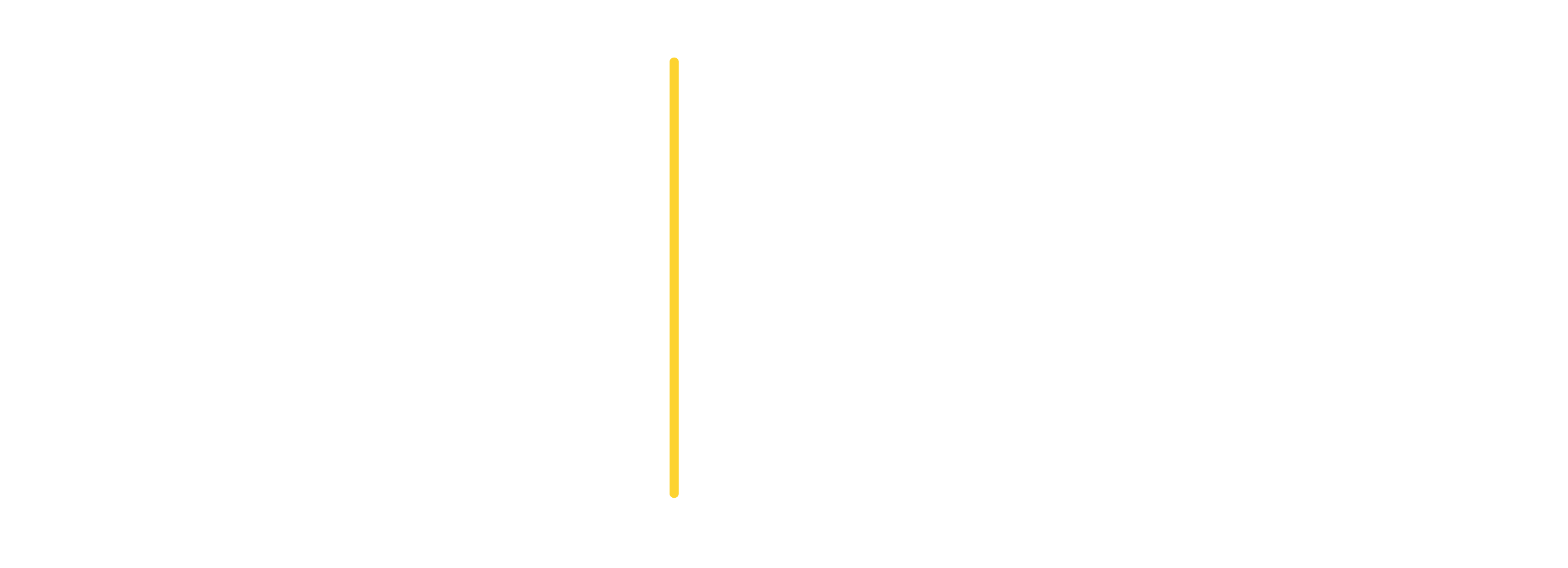 THANK YOU
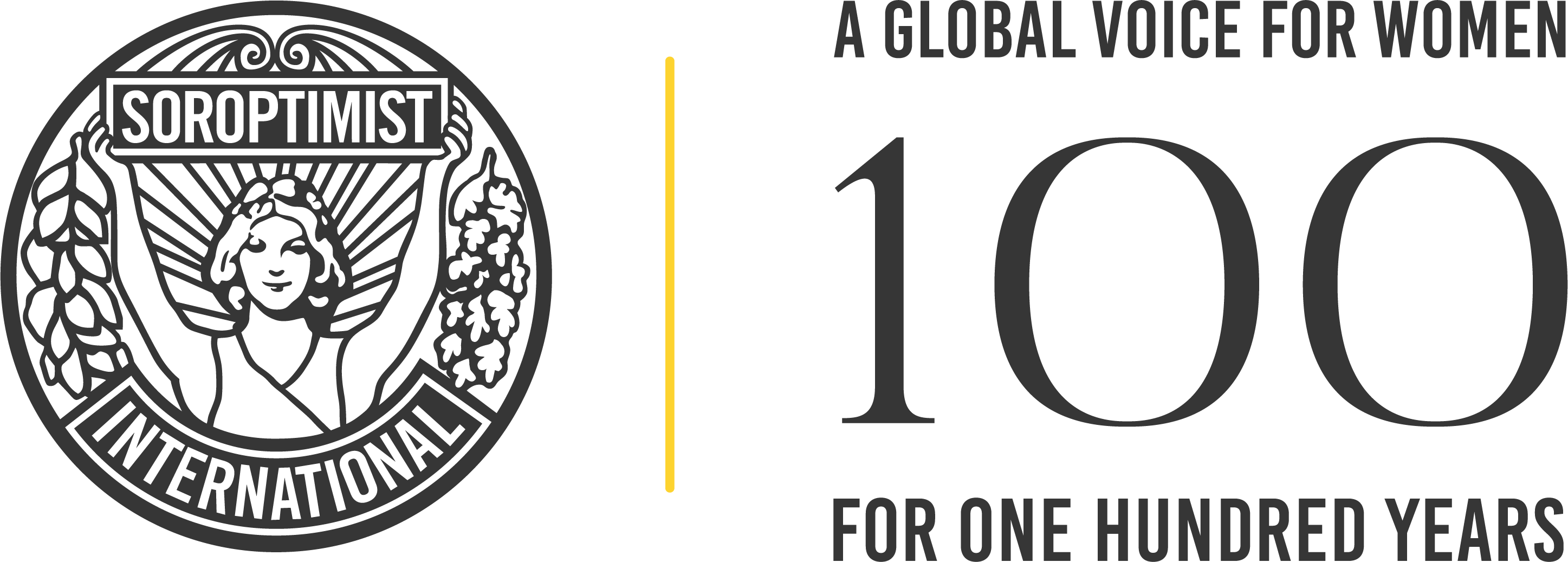 [Speaker Notes: Front holding slide]
THE STORY OF AFRICAN GIRLS ON THE WAY TO SUCCESS
The girl child in Africa is an endangered species in many spheres, so also are their growth in life. They are endangered from the Cultural and Traditional practices, poverty, stereotype, education, inequality etc, so when an opportunity calls, many of them are ready and willing to run with it. Hence the success story you will hear from few selected projects by Soroptimists in Africa from Morocco in the North to Nigeria in the West and Zimbabwe in the South, as they try to give meaning to life in different ways.. 
Overall, it is expected that the programs organized for the girls will help them address stereotypes, overcome gender discrimination, learn confidently and develop capacity to lead within the space offered by the governance system
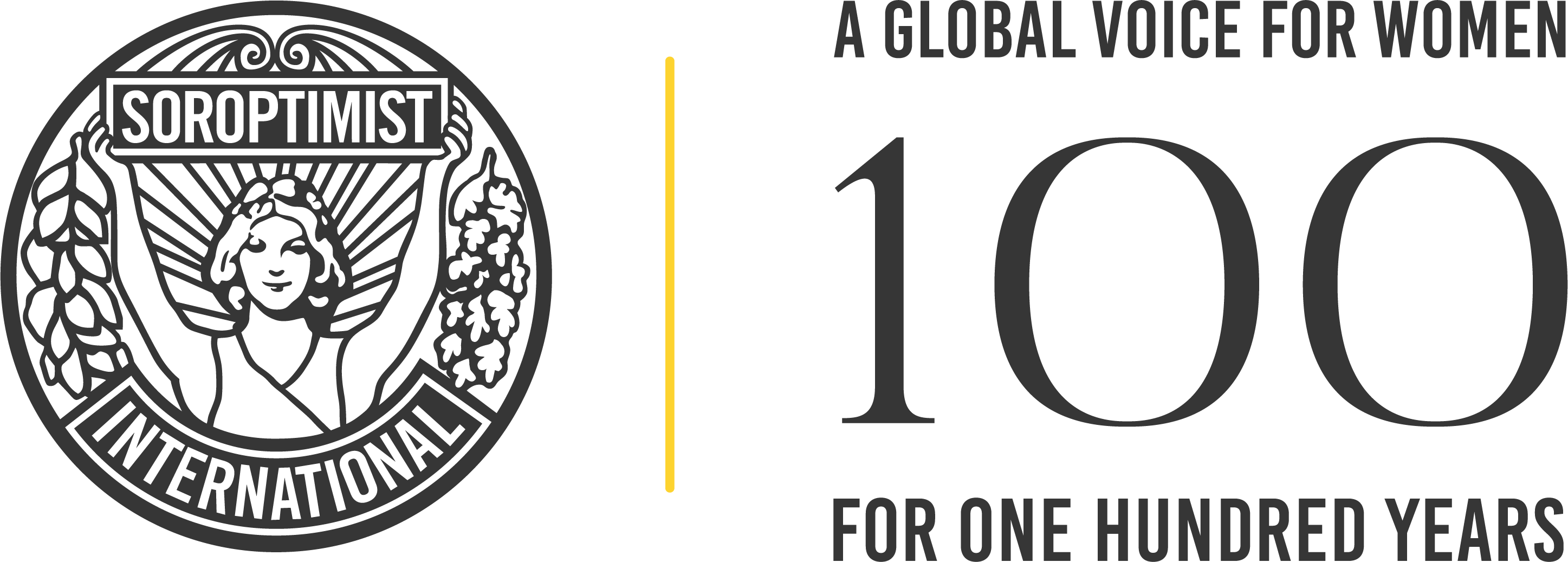 [Speaker Notes: Text / image slide]
THE STORY OF HAFSA
"I've always dreamed of a great career as a General Manager within the hospitality industry. That's something I can only achieve through opportunity, hard work and passion. At SHBM, this passion was rekindled. This is thanks to the opportunity given to me by the kind hearts at SHBM and the learning by doing principles, the passionate, motivated, and highly experienced instructors, who inject both passion and professionalism into all the knowledge they impart on us.‌I knew it, SHBM was the opportunity that came knocking and I am grateful being chosen. I am excited to experience and learn more with each passing day, and confident in the great future that awaits me as a SHBM laureate." HAFSA/Bachelor’s degree student @ SHBM #shbmstudents #hospitality #shbmconnect
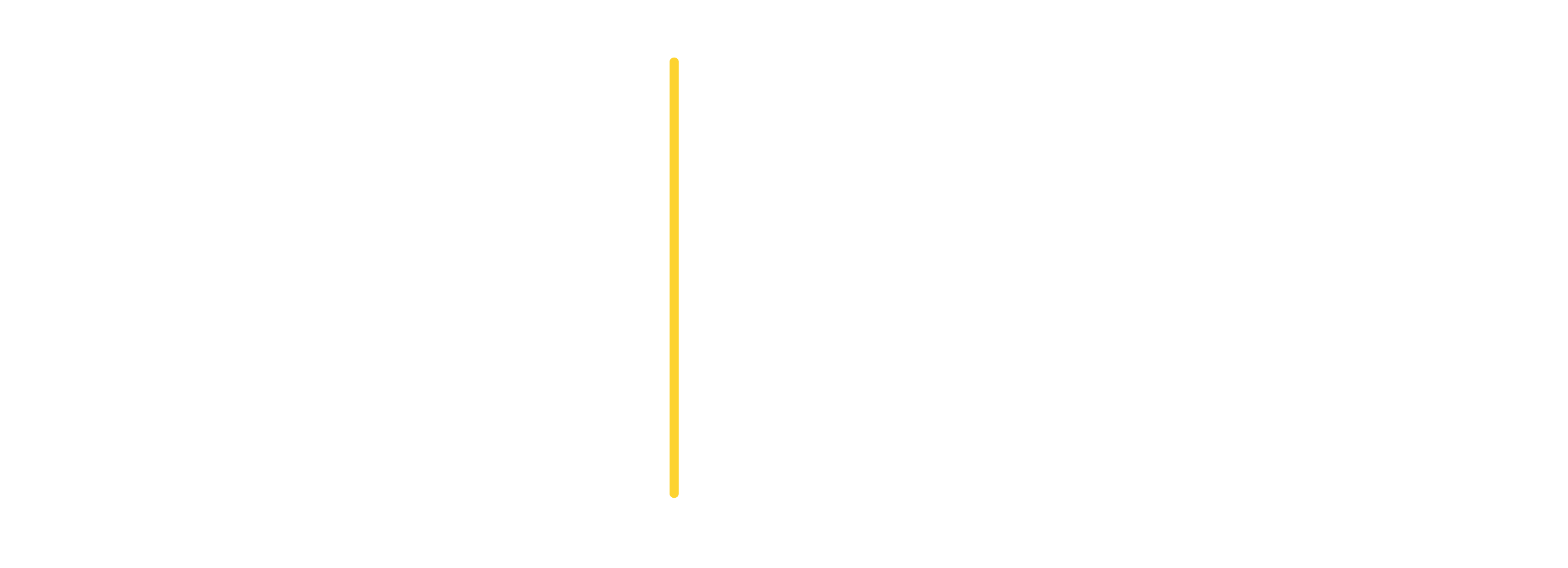 [Speaker Notes: Text / image slide]
THIS PROGRAM IS UNIQUE AS IT COVERS SDG 1,2, 4, AND 8
Typical prep at the hostel and the girls learning a dancing class to ease tension and relaxation
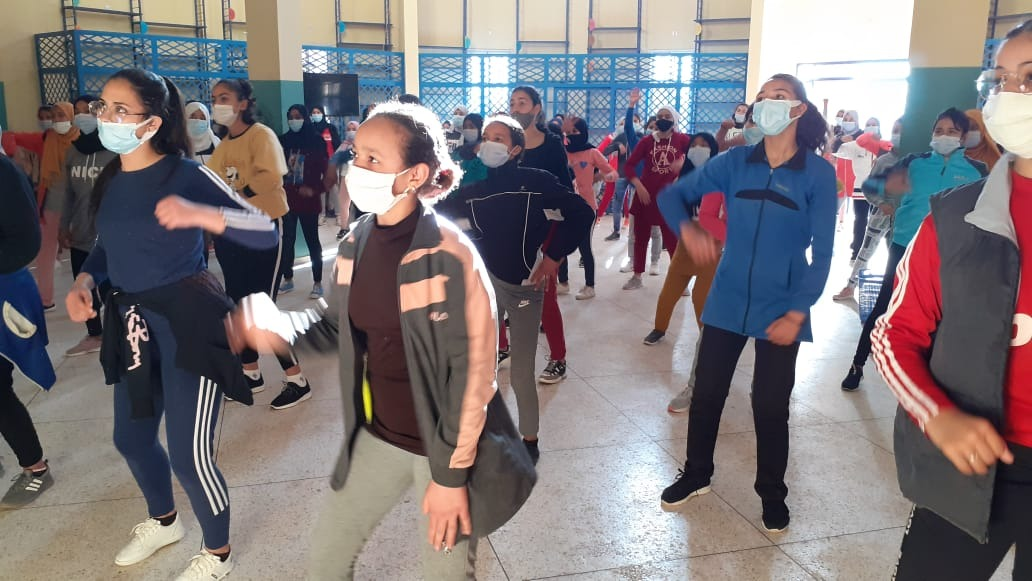 Other girls that came from the remote villages and are housed at SHBM
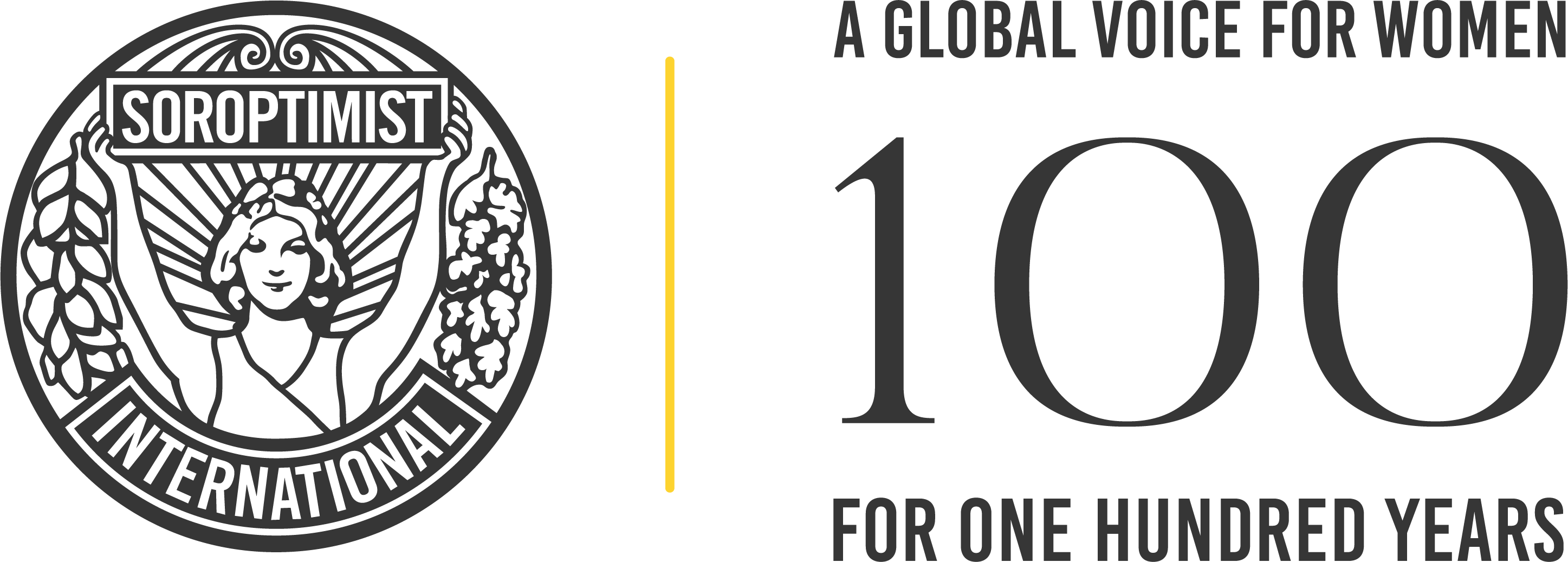 [Speaker Notes: Text / image slide]
SI LEKKI, LAGOS NIGERIA IN PARTNERSHIP WITH THREE OTHER FOUNDATIONS DOMESTICATE THE PRIORITY THEME OF THE UNCSW65 IN NIGERIA. SDGS COVERED ARE POVERTY, QUALITY EDUCATION
Distribution of sanitary pads to over 201 girls in public schools. The intent of this is to help them overcome the violence associated with bullying during menstruation
The Programme also offered a platform for the girls to develop self esteem and establish leadership qualities.
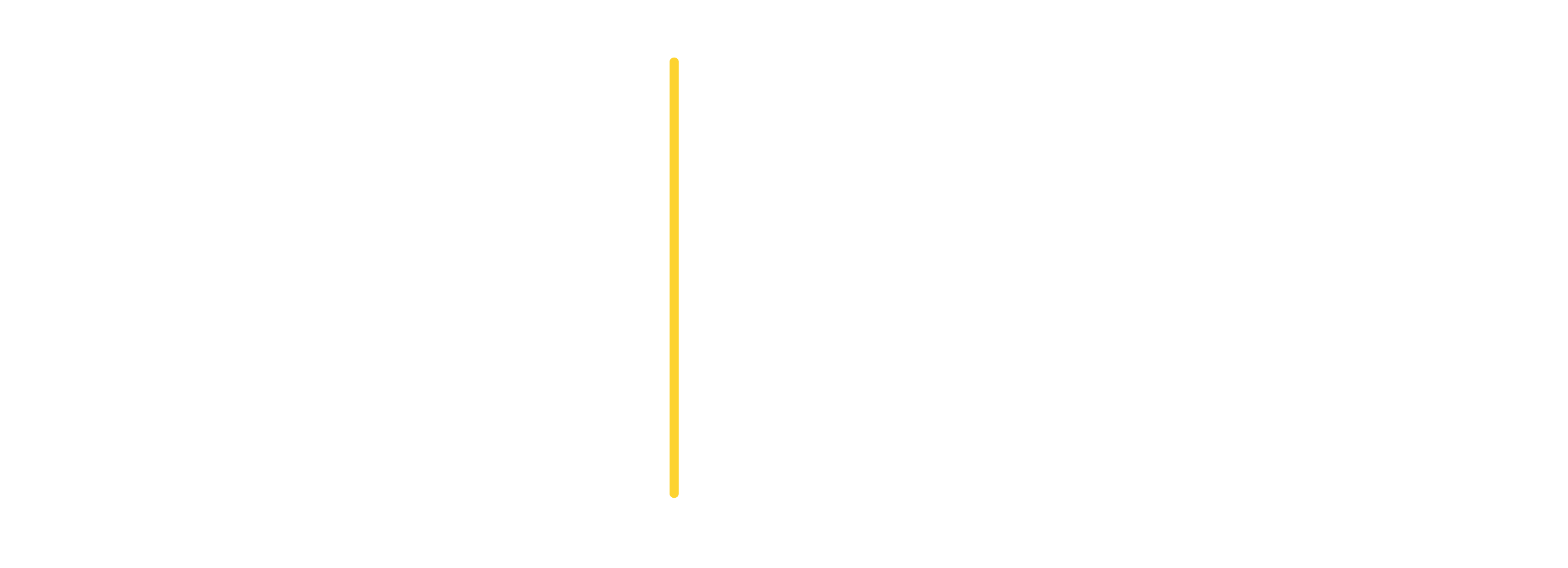 [Speaker Notes: Text / image slide]
SI. Harare club in Zimbabwe supports Rusike Orphanage in Epworth a high-density suburb in Harare.We have been working with this orphanage for two years.The orphanage looks after girls. The girls are equipped and empowered through skills training programs that focus on different areas of life. As shown in the pictures below, last year the girls were trained on how to make aprons and masks through a skills development social enterprise called Chengetedza. The orphanage has embraced this sewing project and are now earning an income through selling these masks in this COVID-19 pandemic  to the community they live in. This covers SDG 8 and 9The girls showcasing their work.
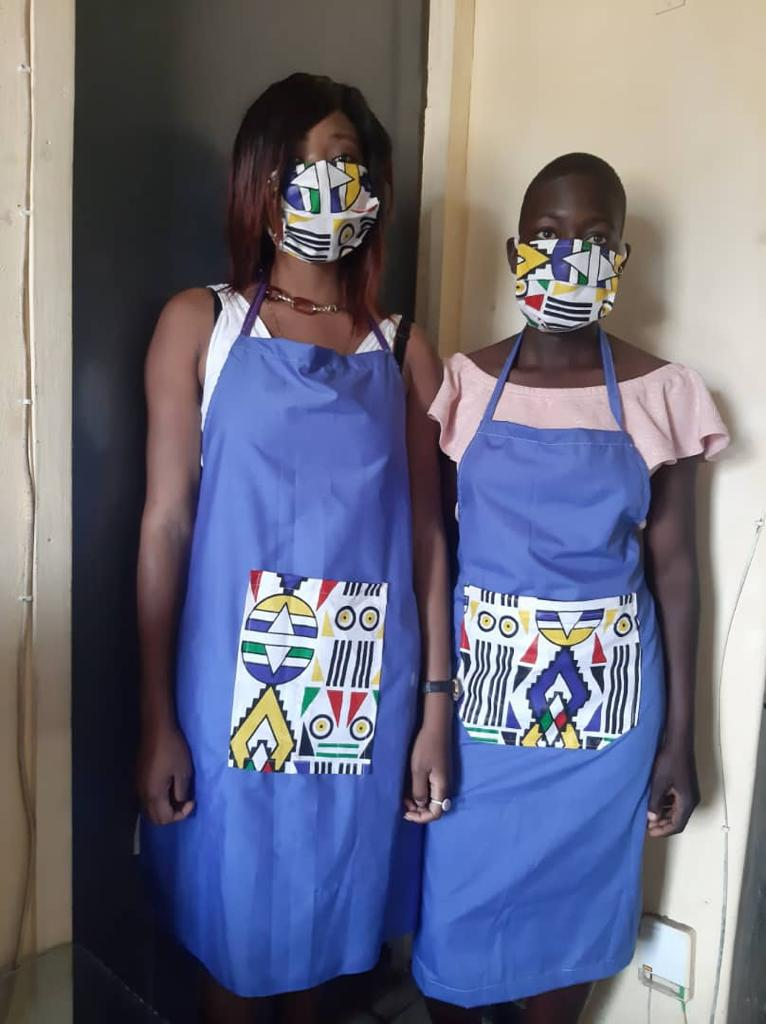 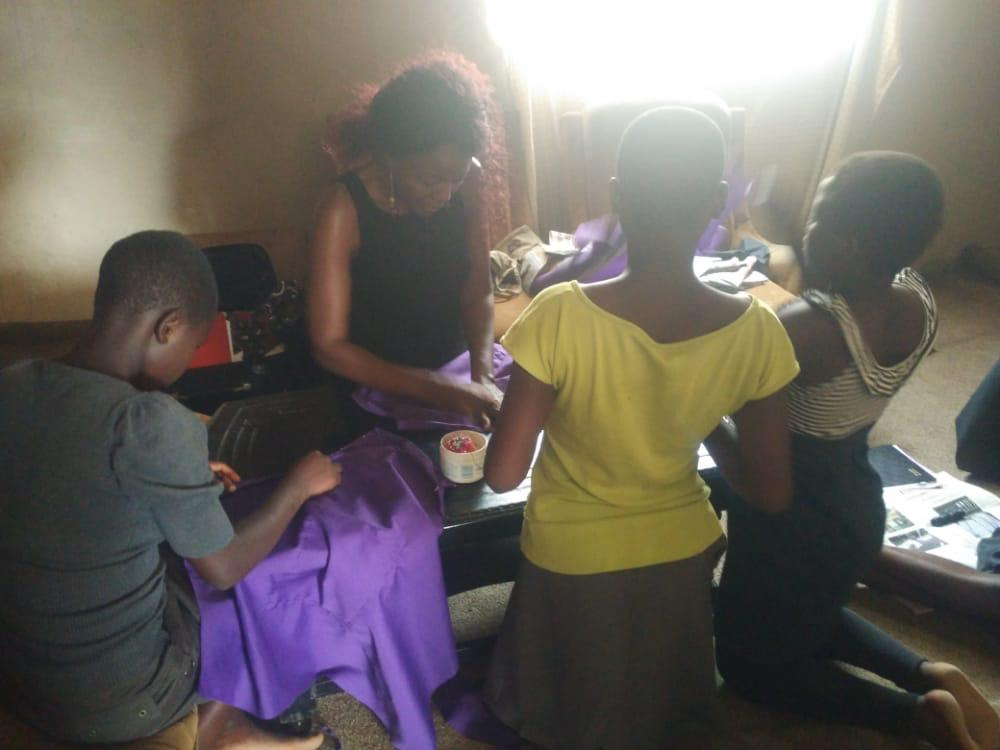 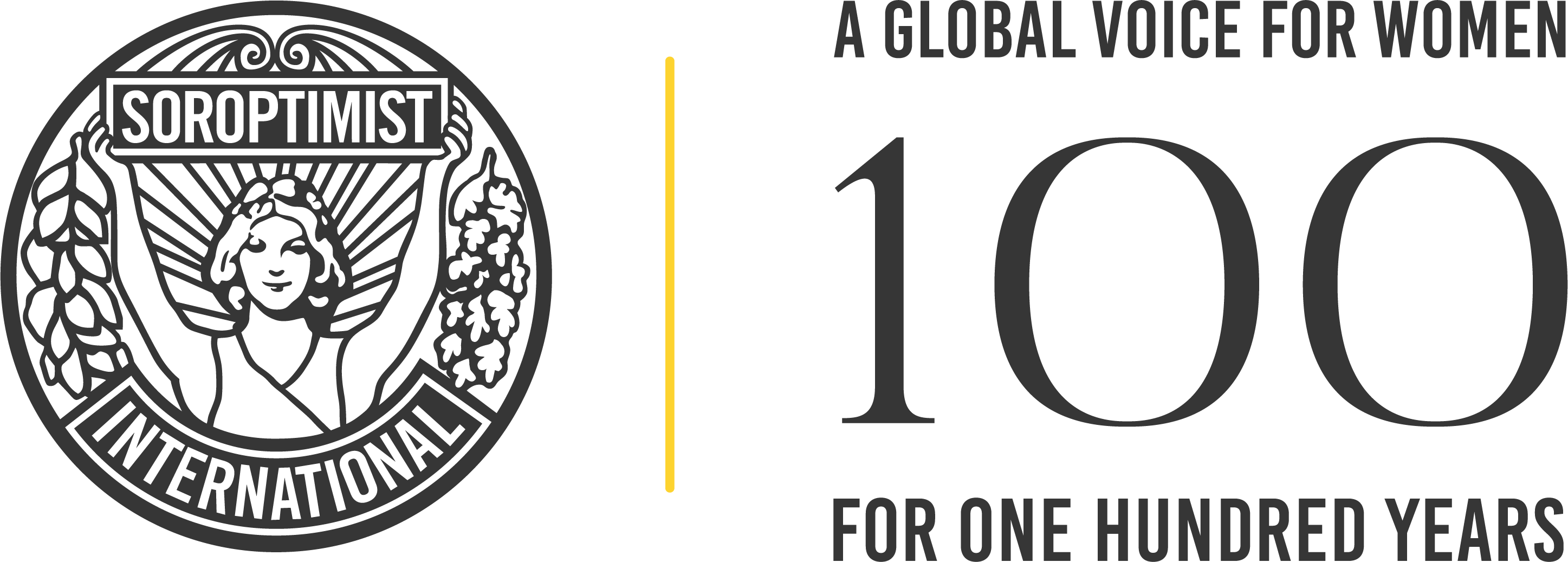 [Speaker Notes: Text / image slide]
Skill acquisition and entrepreneurship programme for girls in this transit camp. These are girls who ran away from home or were deceived into greener pastures. This project is unique under SDG 1, 2 and 8.
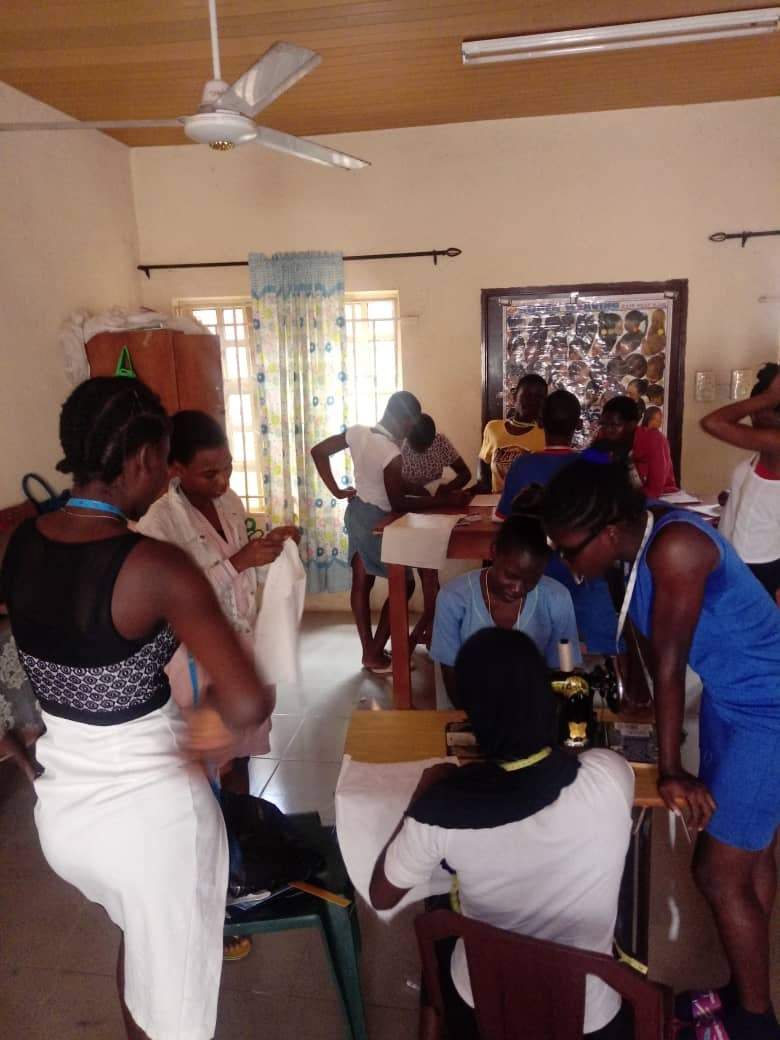 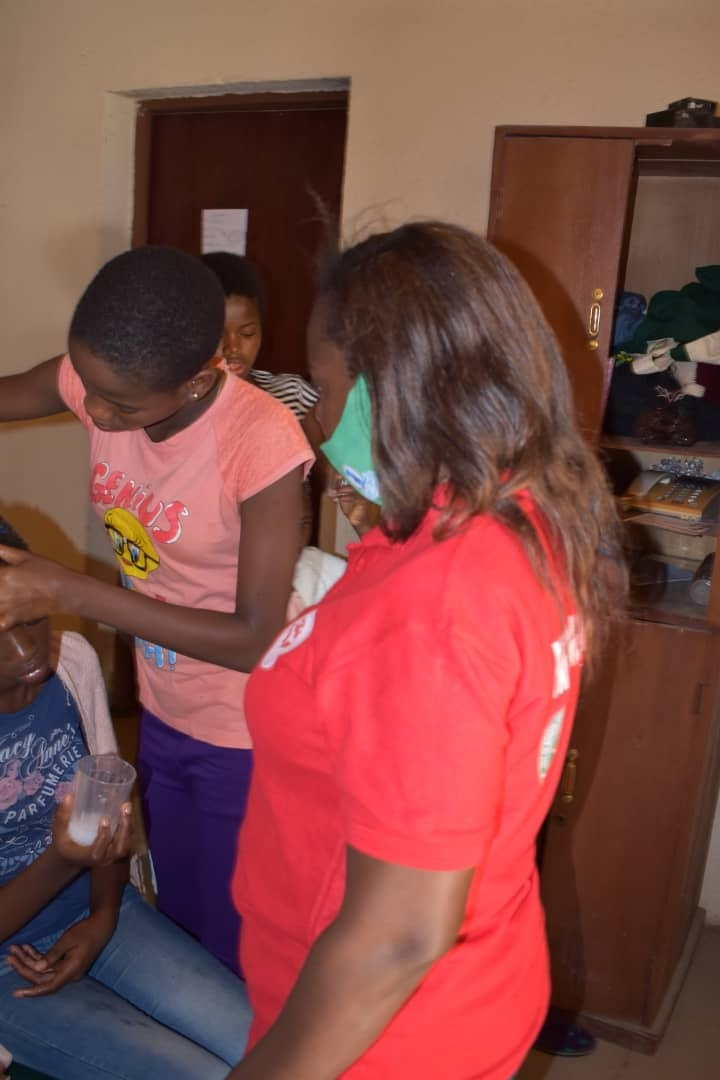 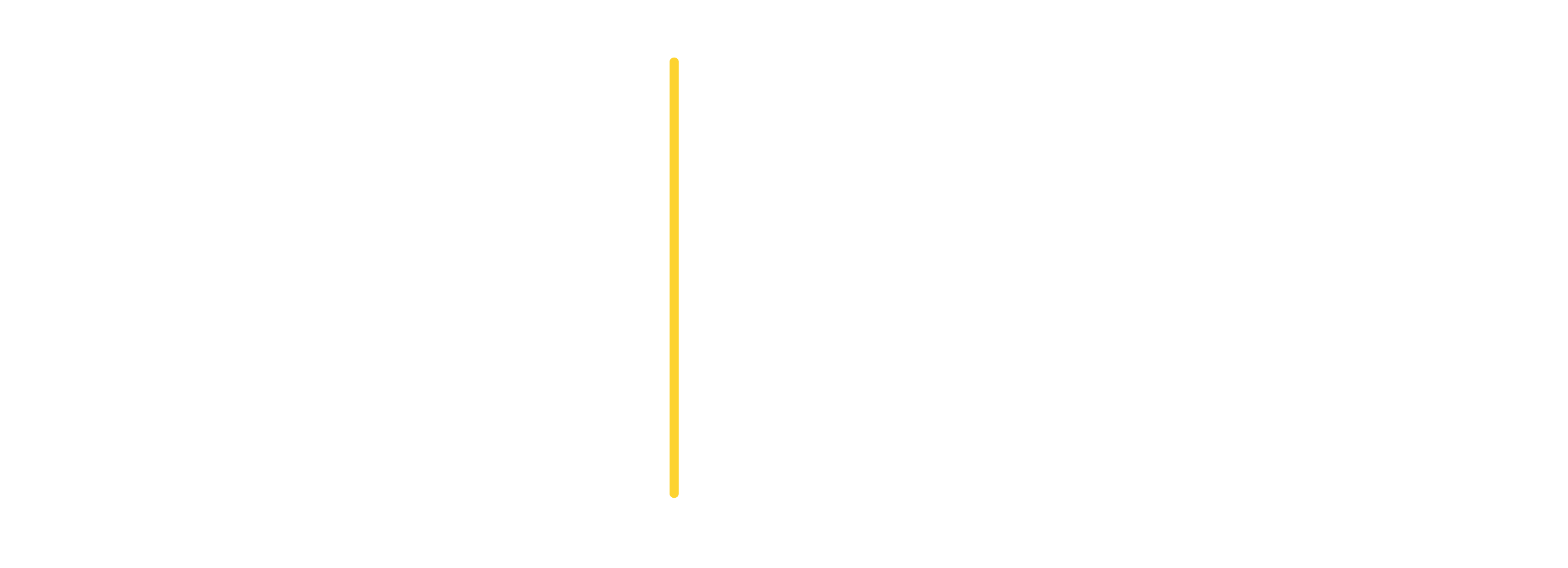 [Speaker Notes: Text / image slide]
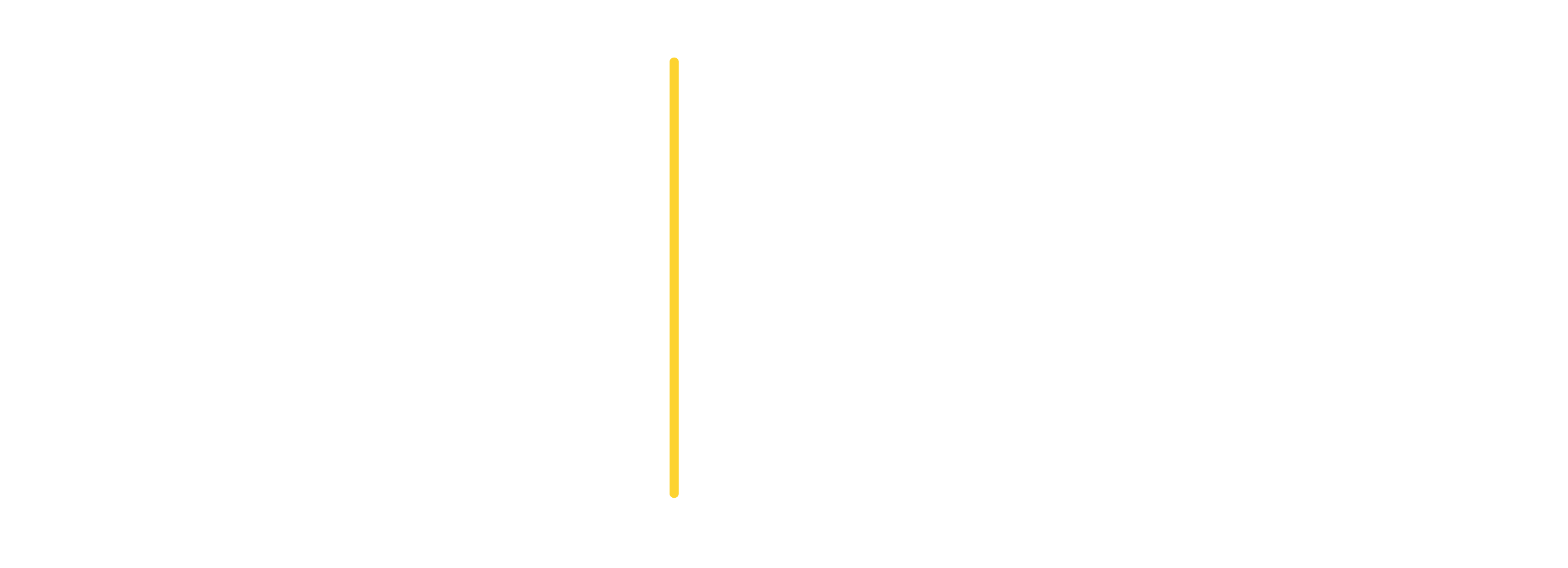 [Speaker Notes: Back holding slide]
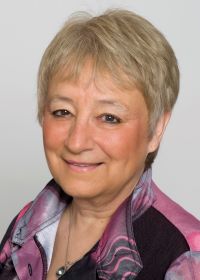 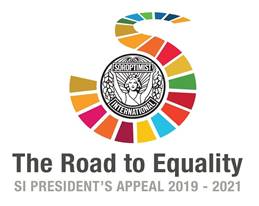 Soroptimist International 
Preparing Women and Girls to Lead
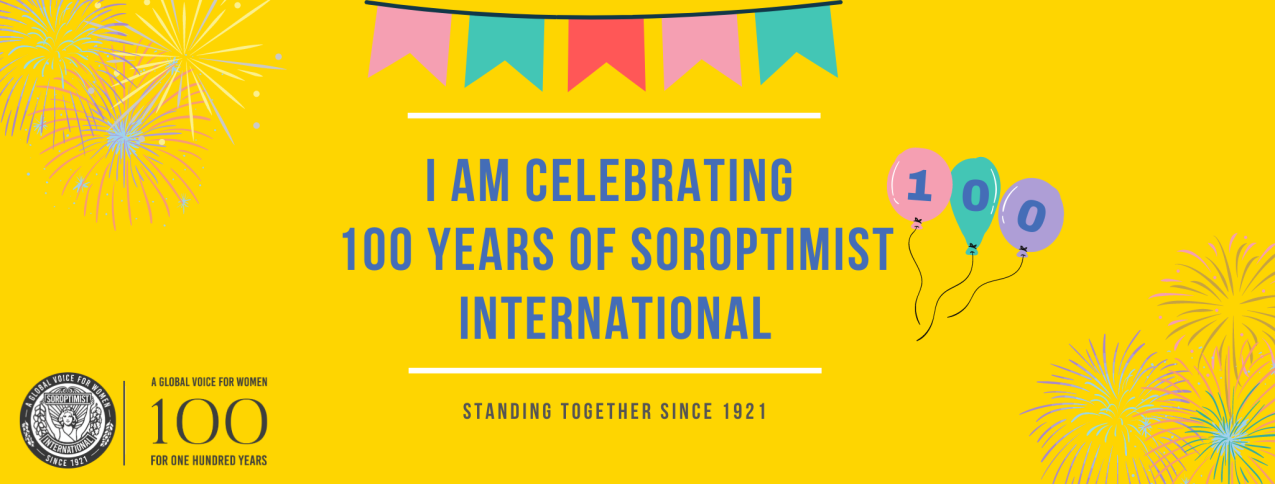 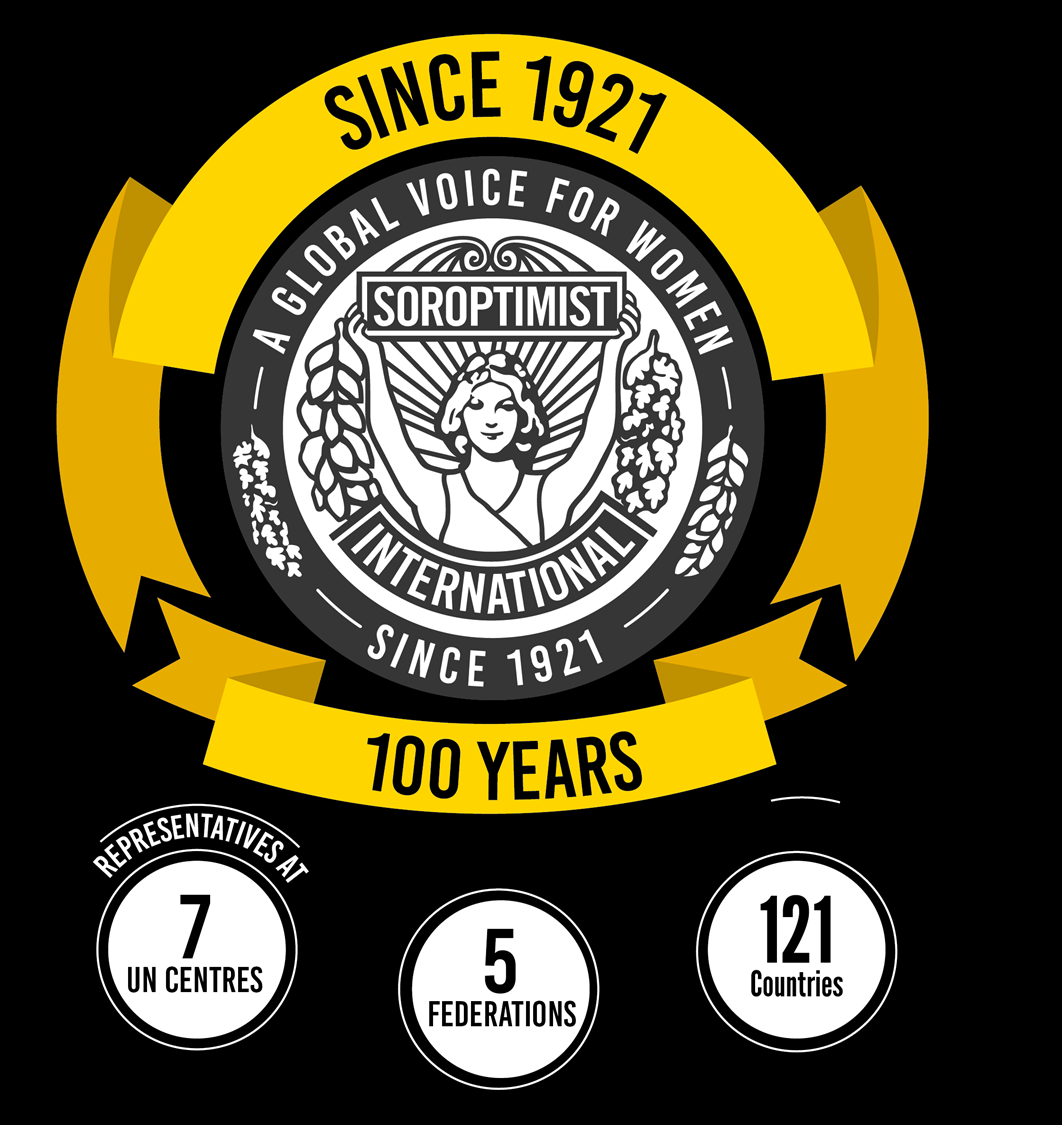 From “Local to Global”to ensure the voices of women & girls are heard.Advocating for human rights and gender equality is at the heart of our work.
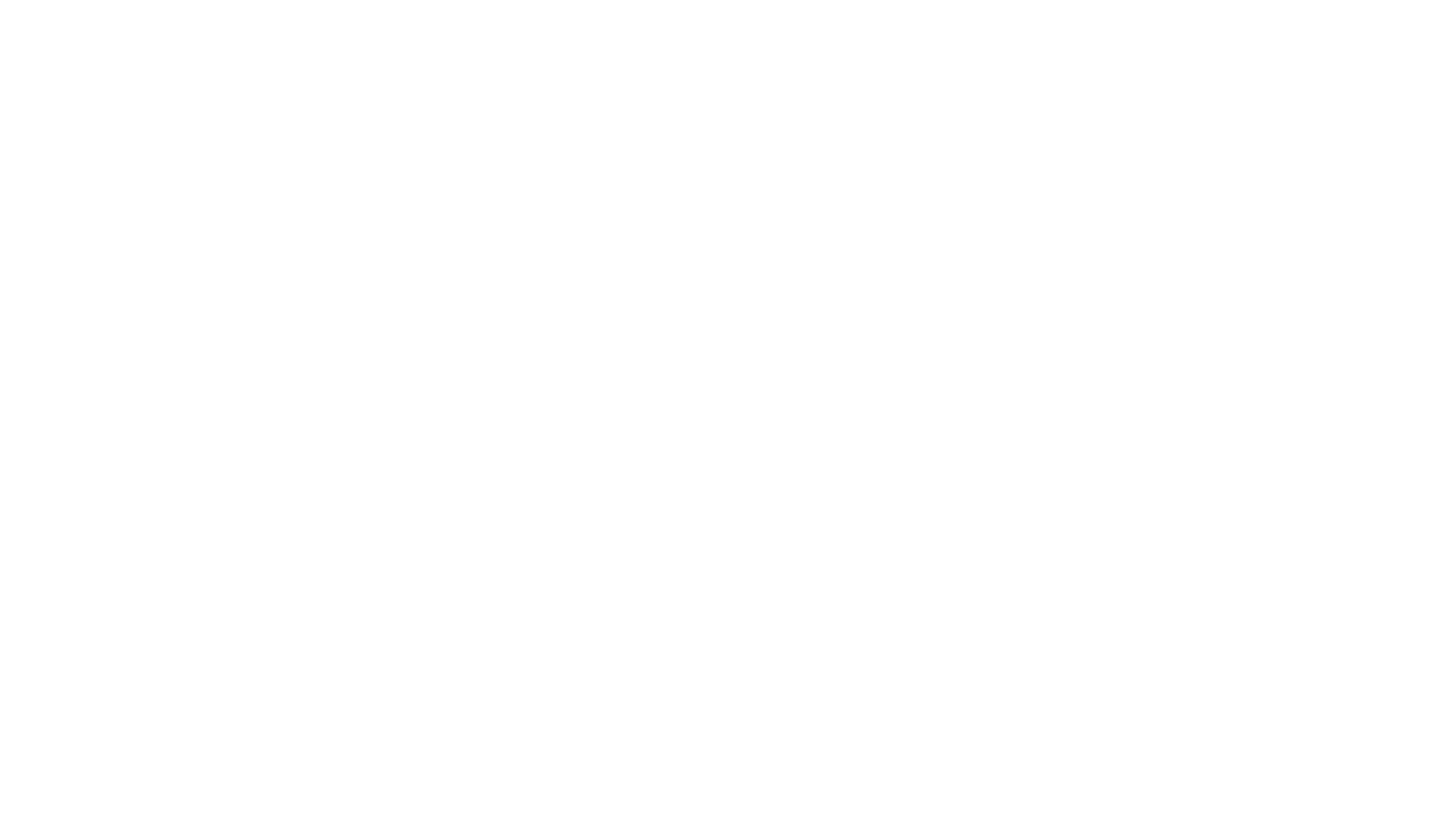 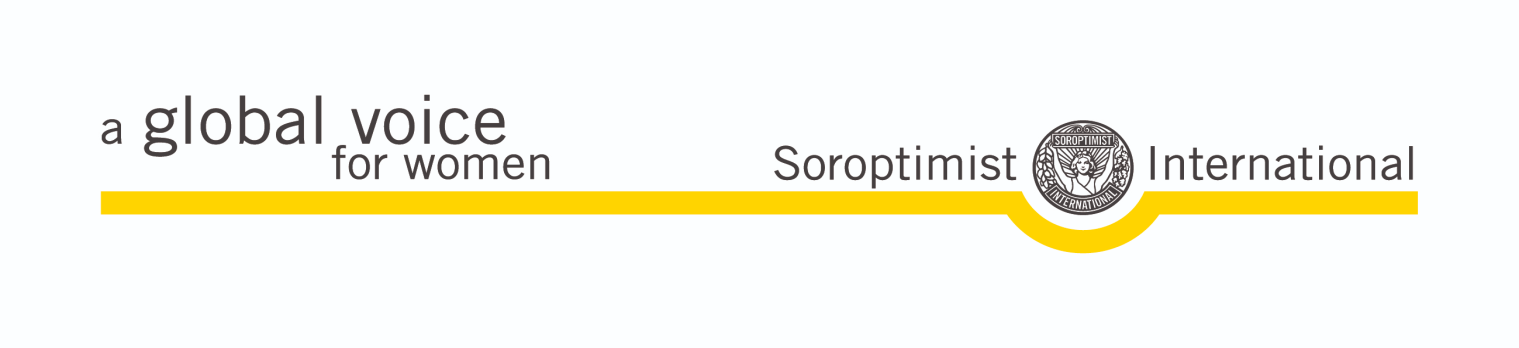 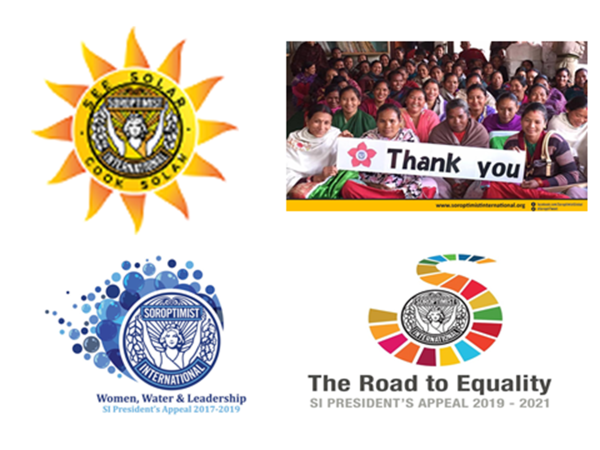 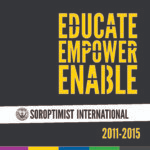 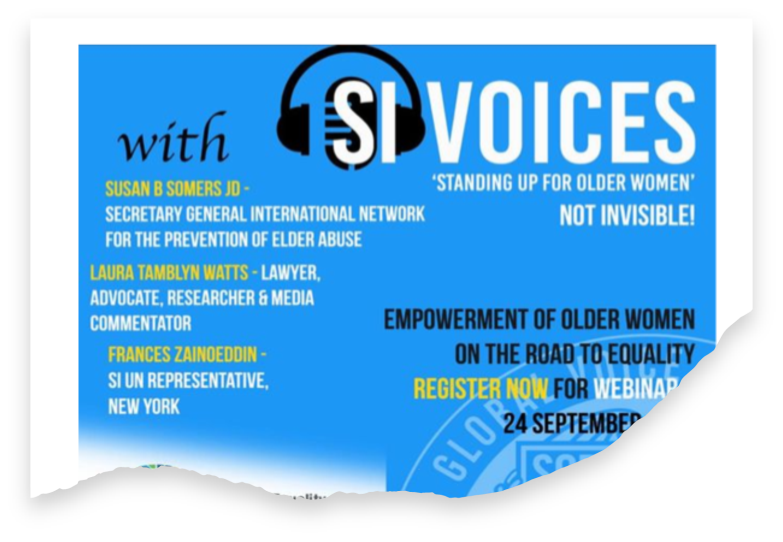 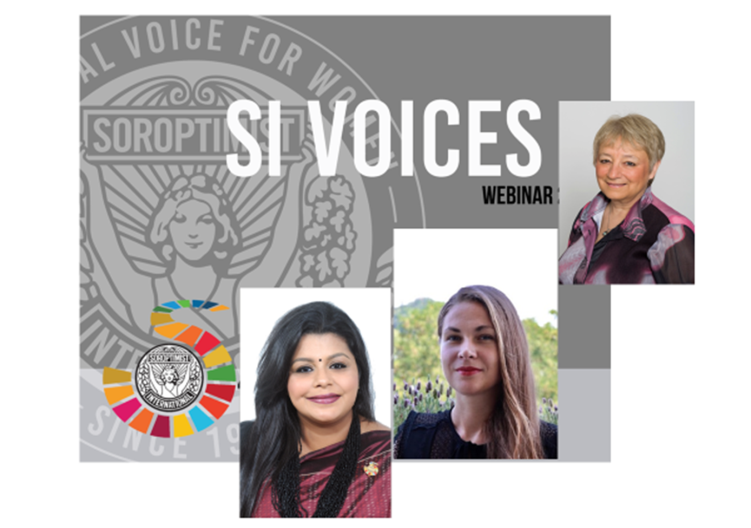 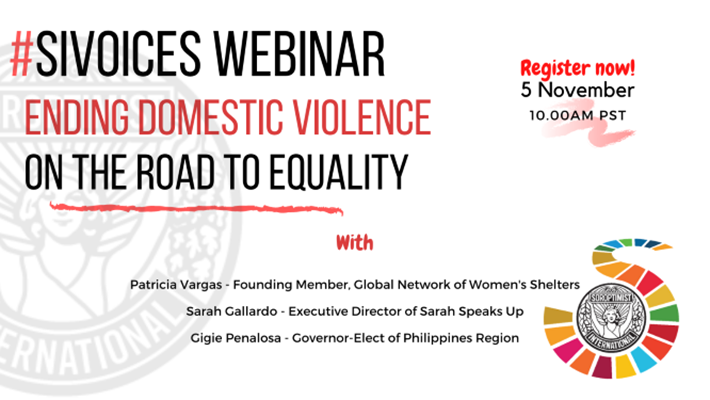 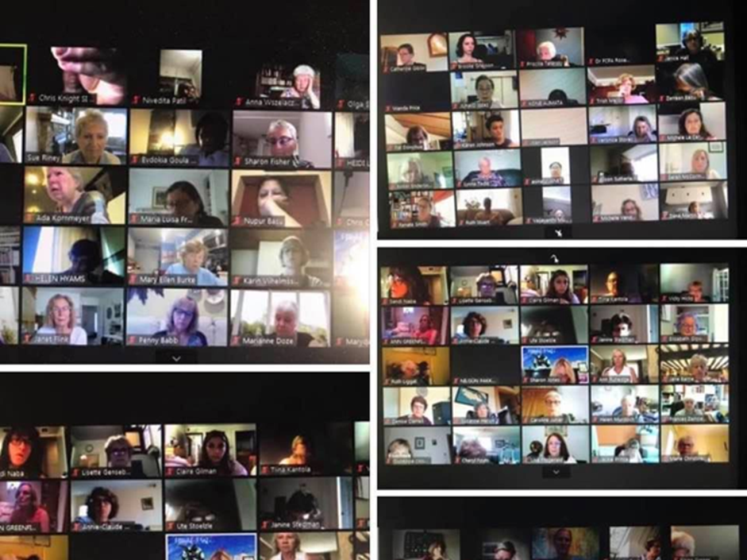 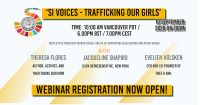 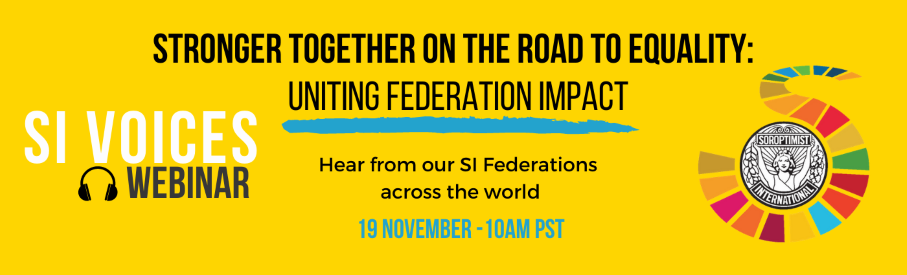 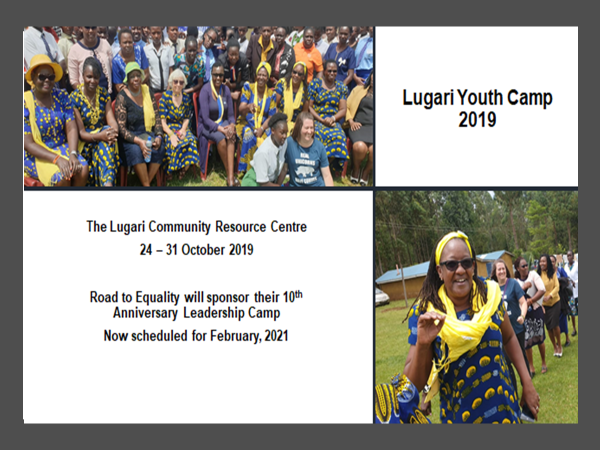 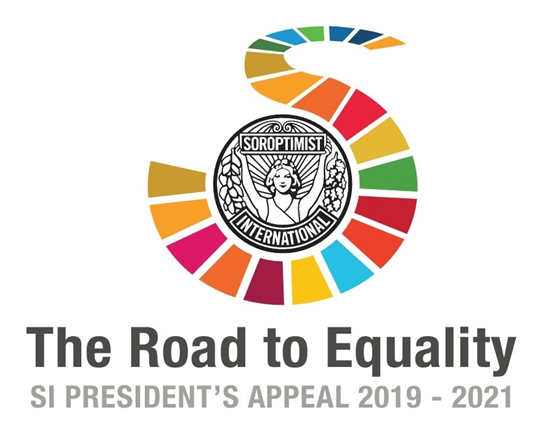 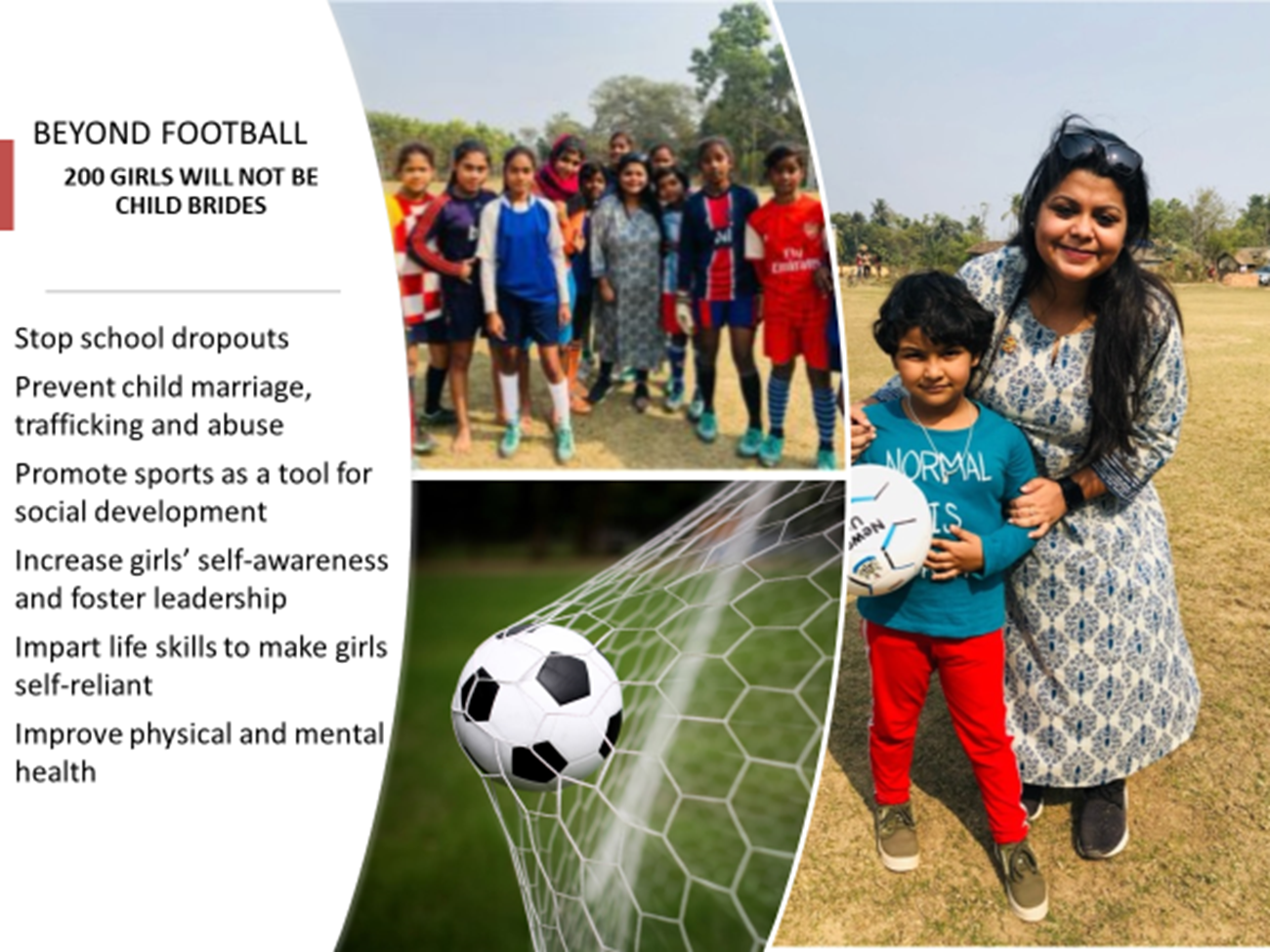 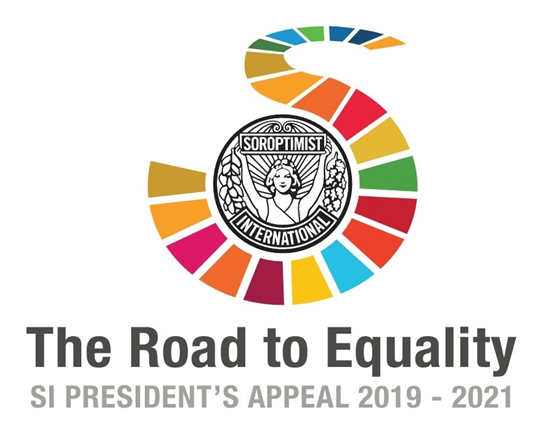 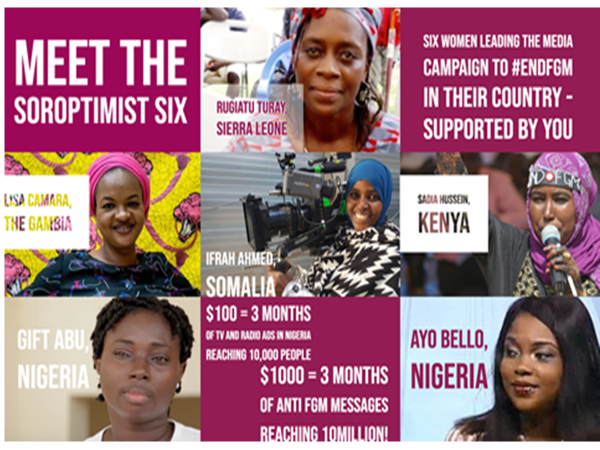 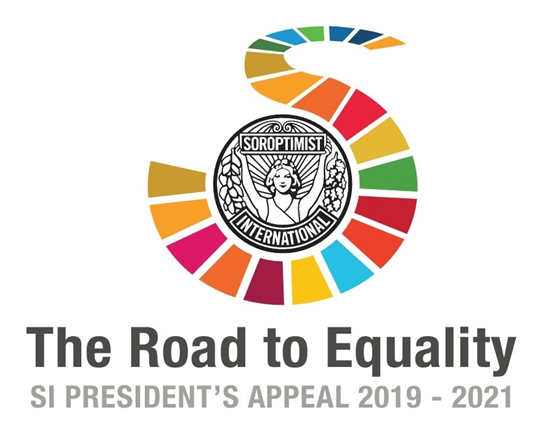 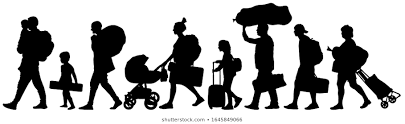 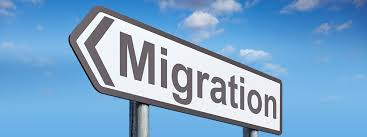 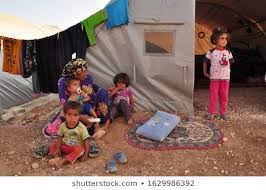 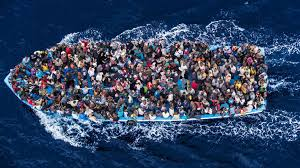 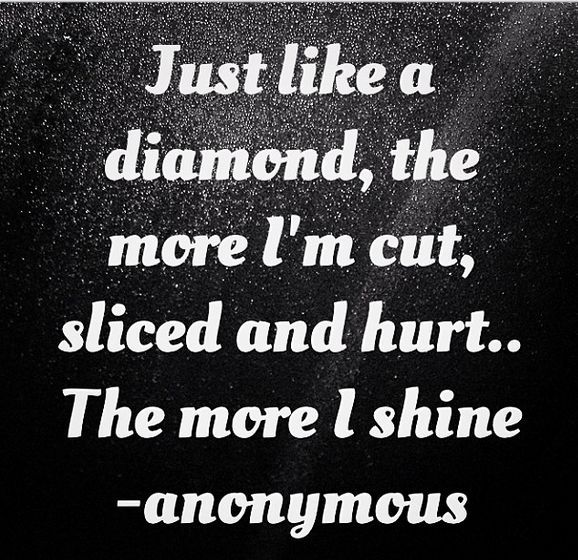 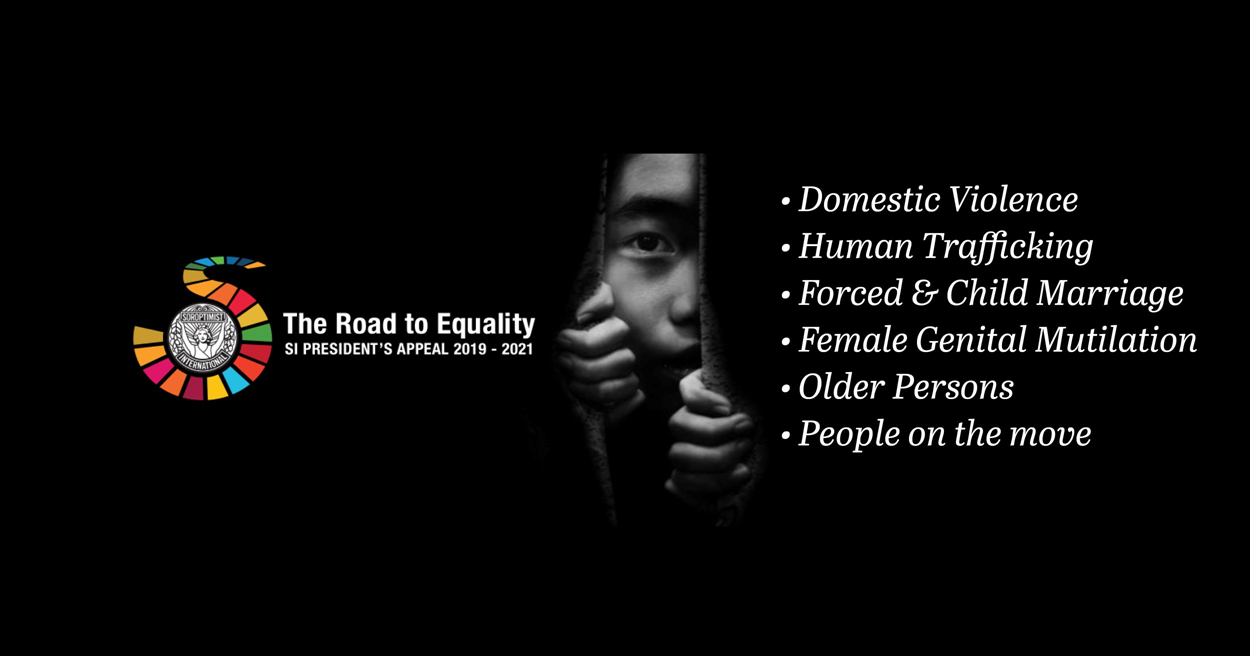 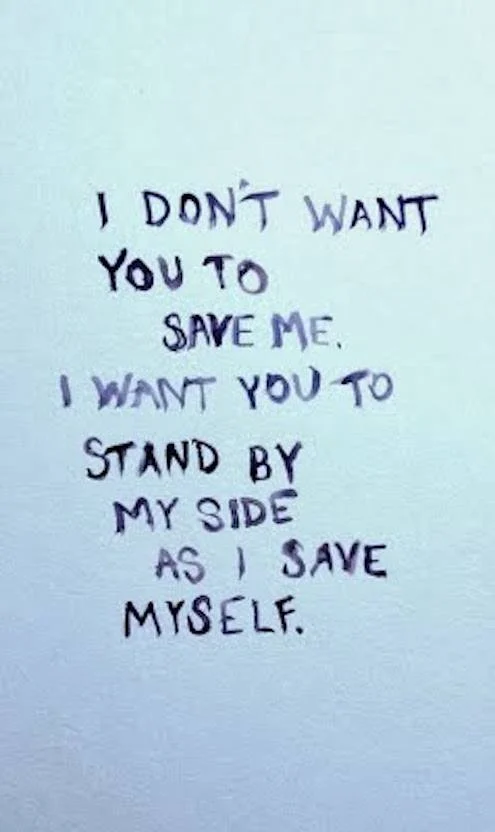 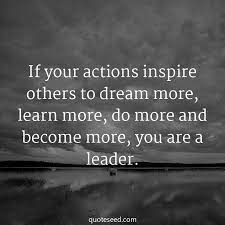 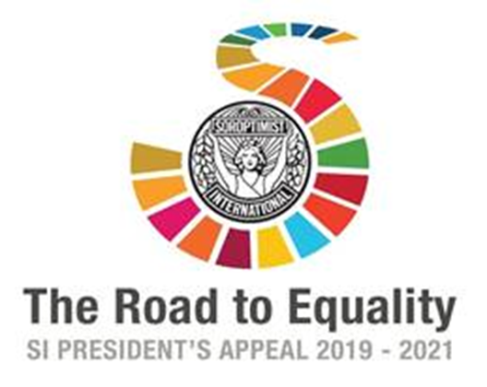